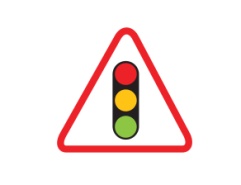 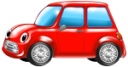 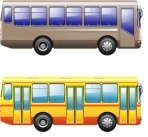 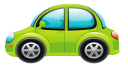 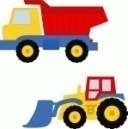 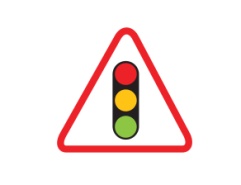 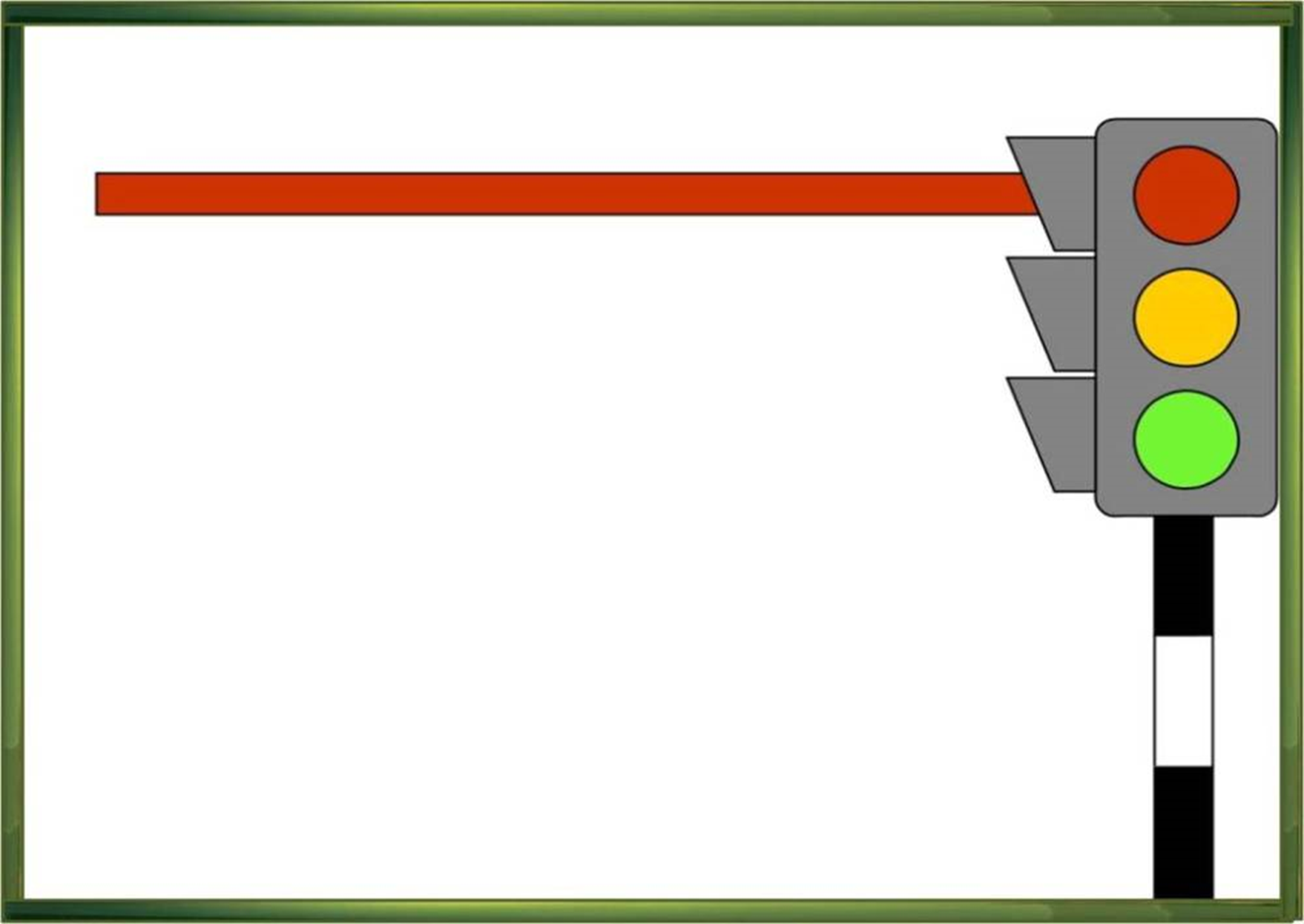 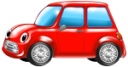 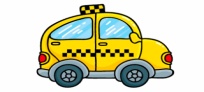 Интерактивная игра«Правила дорожные –детям знать положено!(для детей 3-4 лет)
Авторы:
воспитатель 1 кв.категории  
             Дедюлина Т.В.
воспитатель 1 кв. категории 
        Сынкова И.Н.
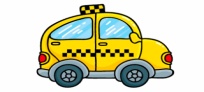 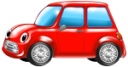 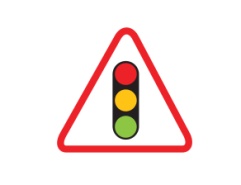 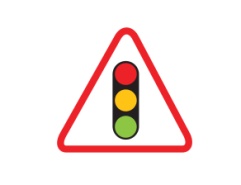 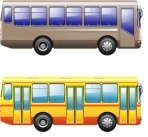 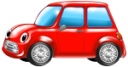 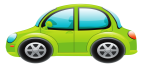 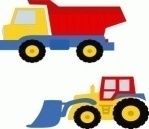 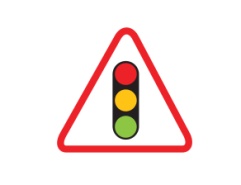 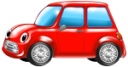 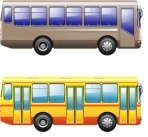 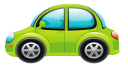 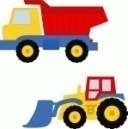 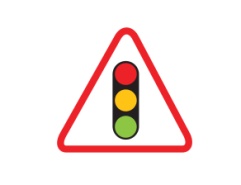 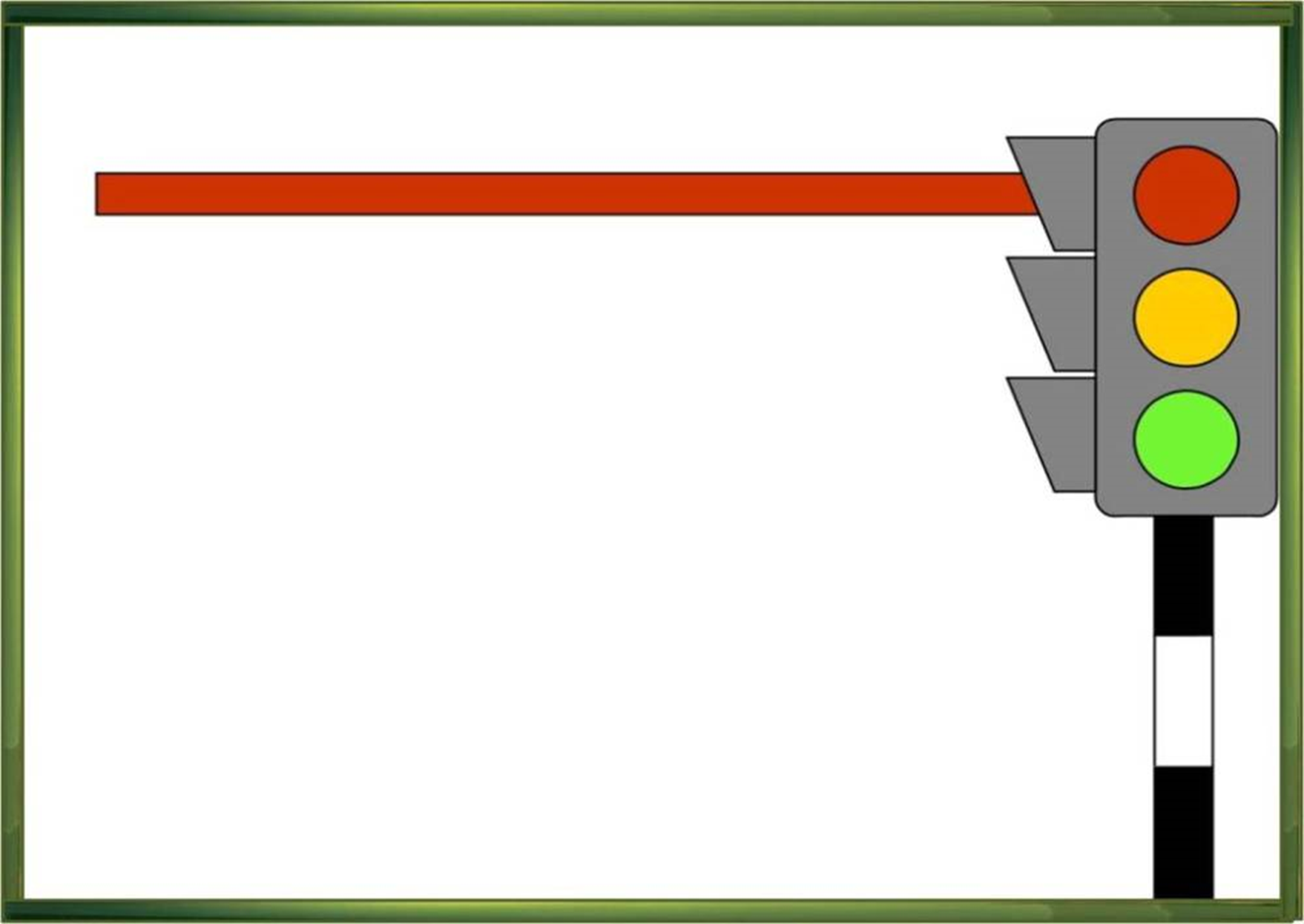 ВКЛЮЧИ СВЕТОФОР
НАЗОВИ ТРАНСПОРТ
РЕГУЛИРОВЩИК
УМНЫЕ МАШИНЫ
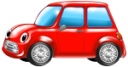 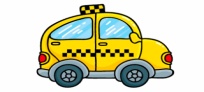 НАЙДИ ПО СИЛУЭТУ
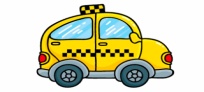 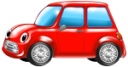 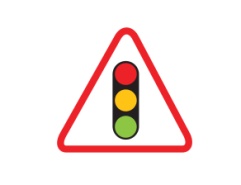 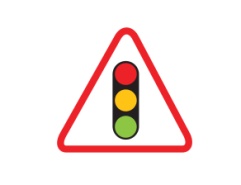 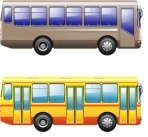 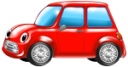 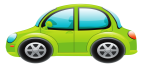 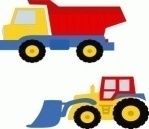 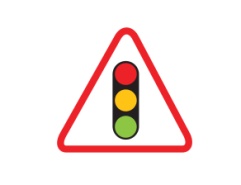 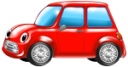 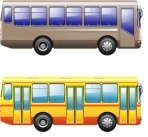 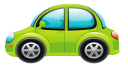 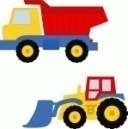 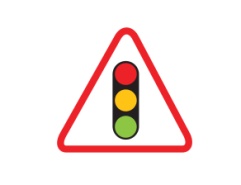 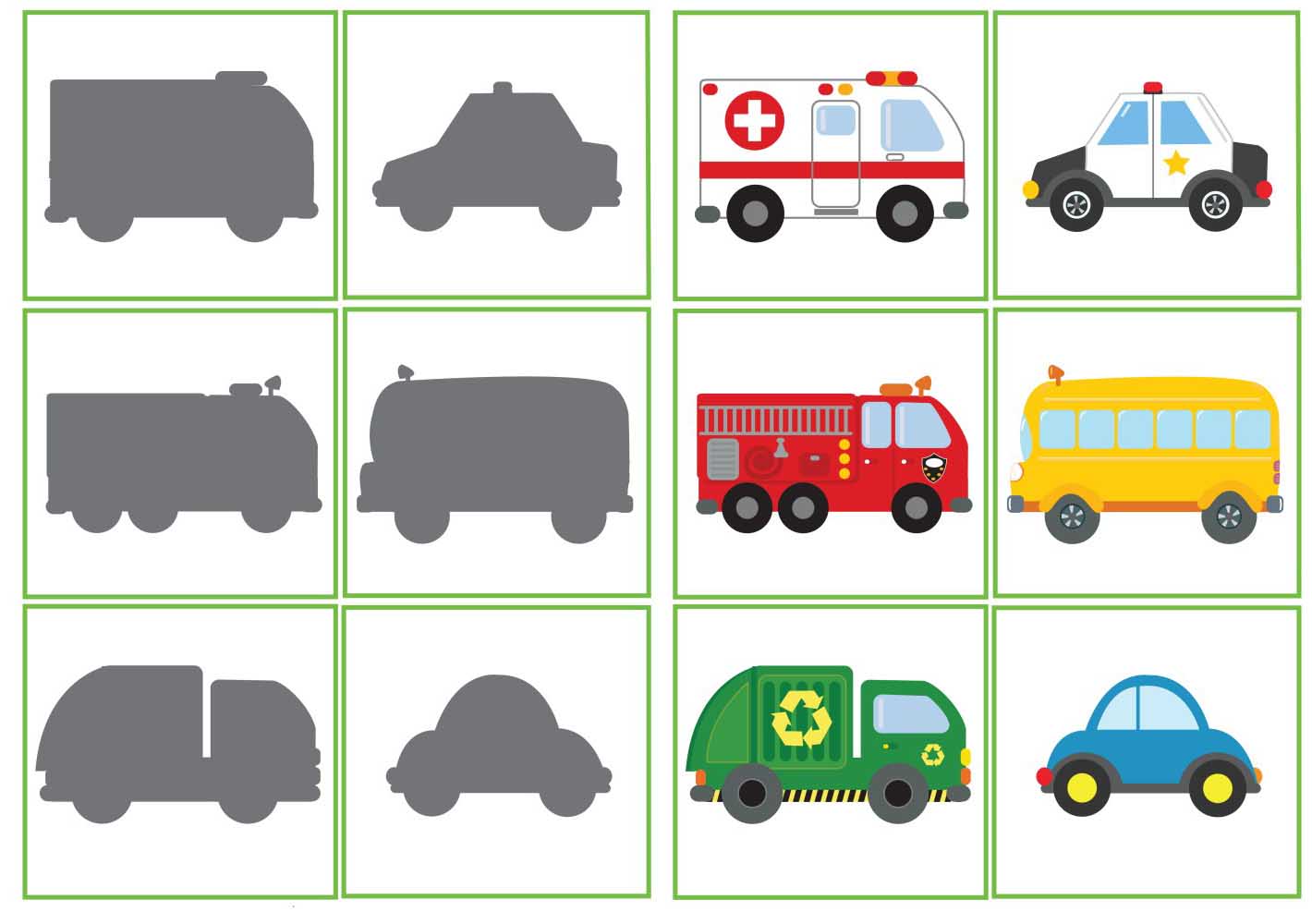 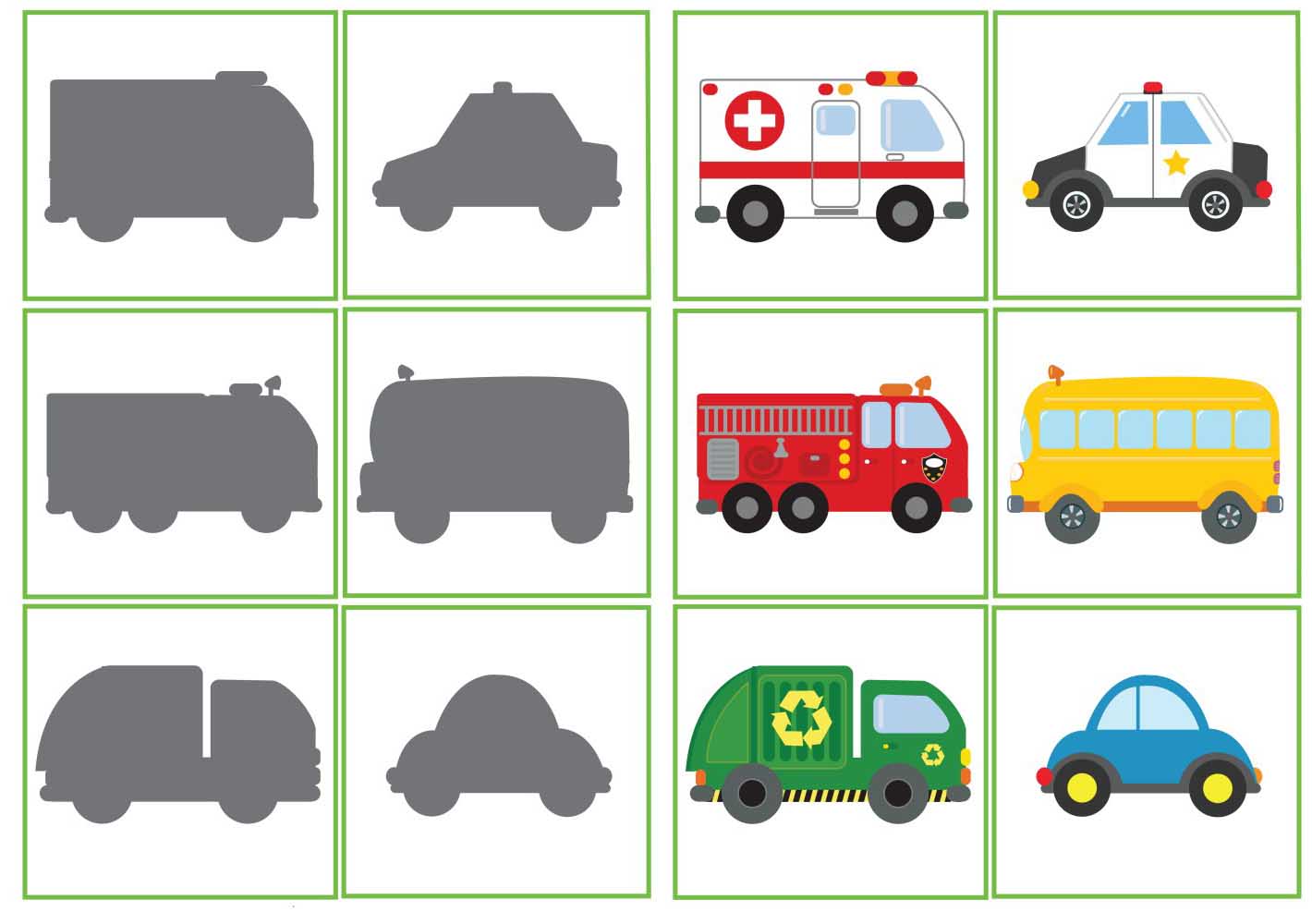 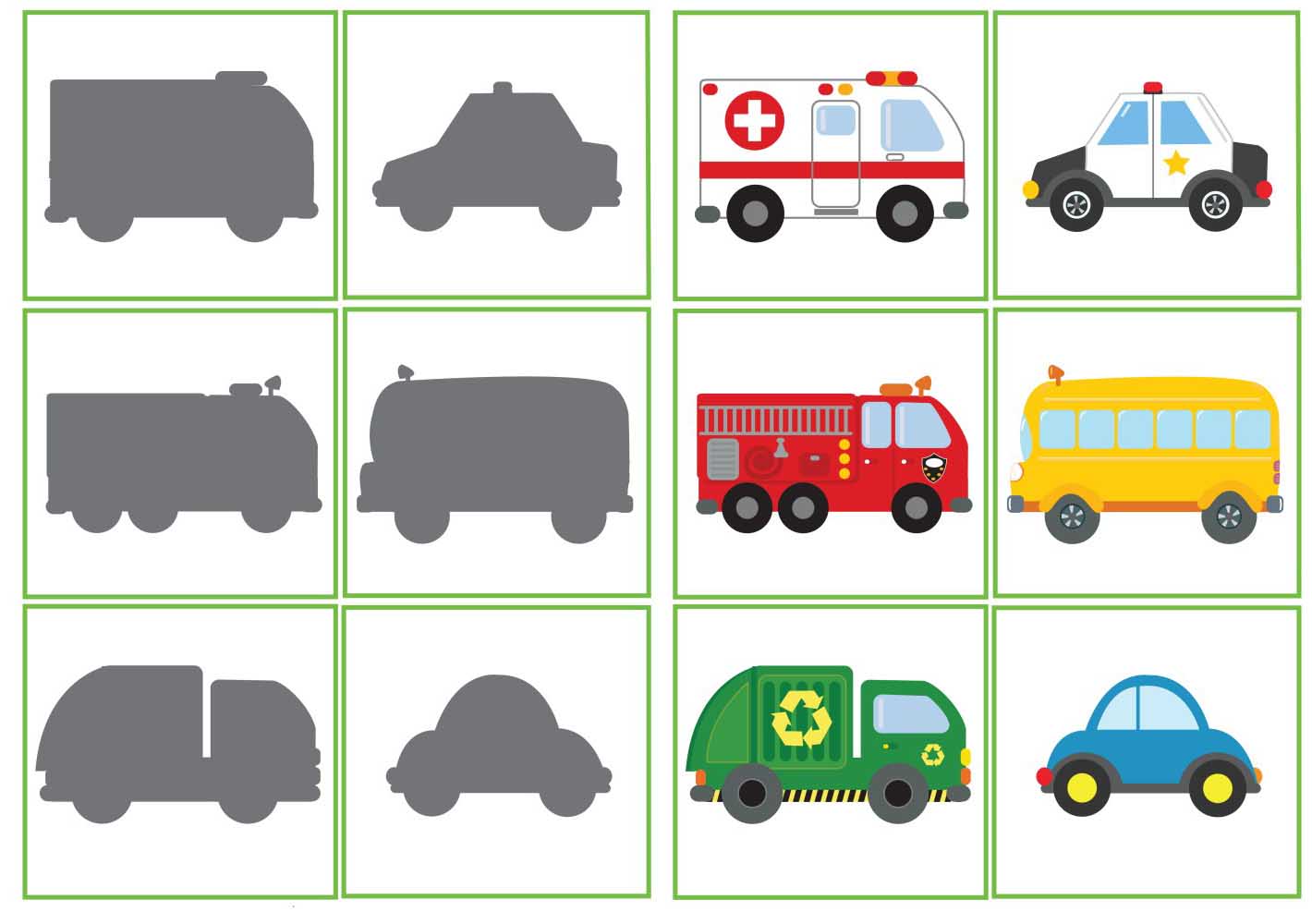 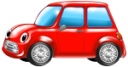 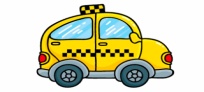 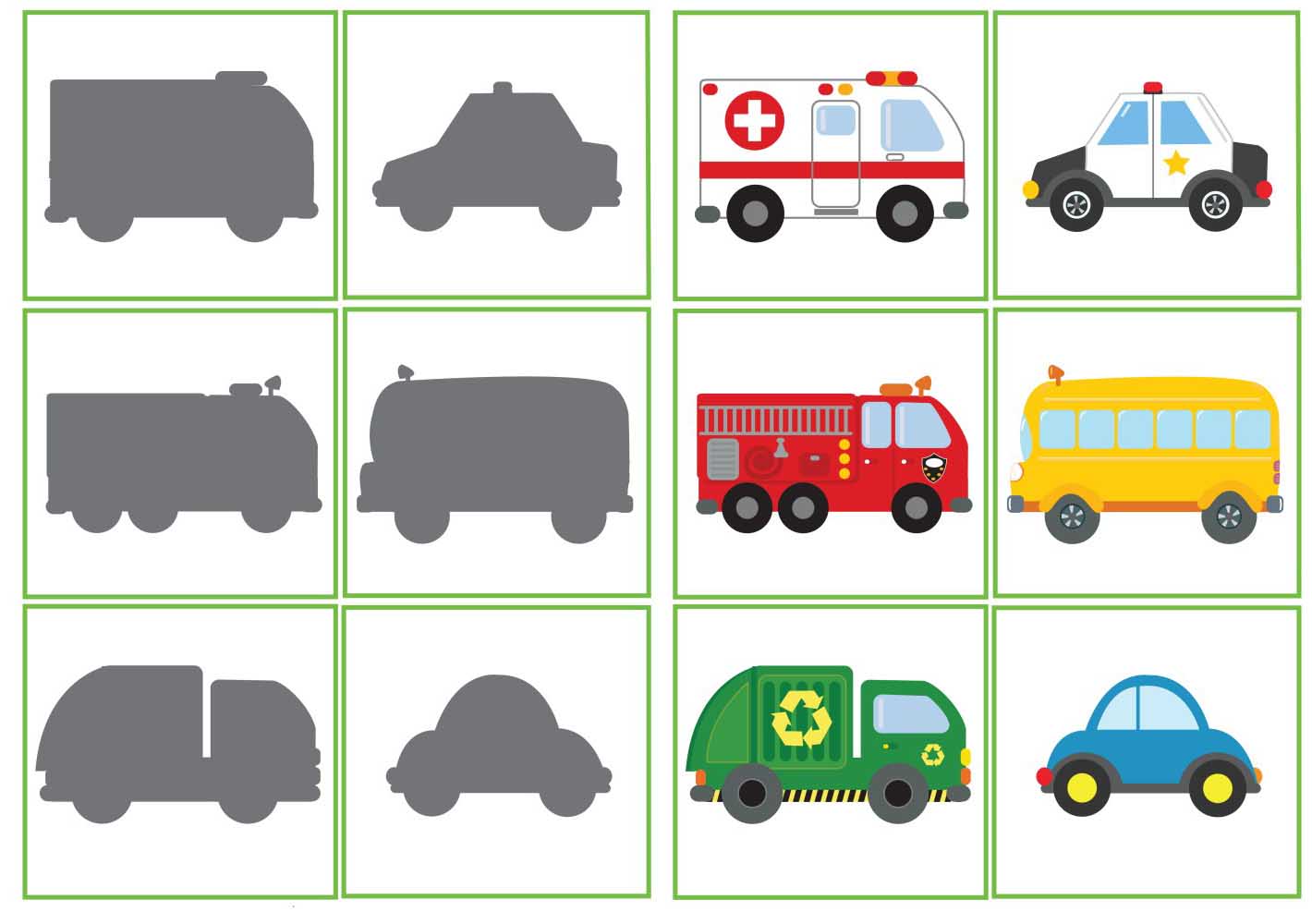 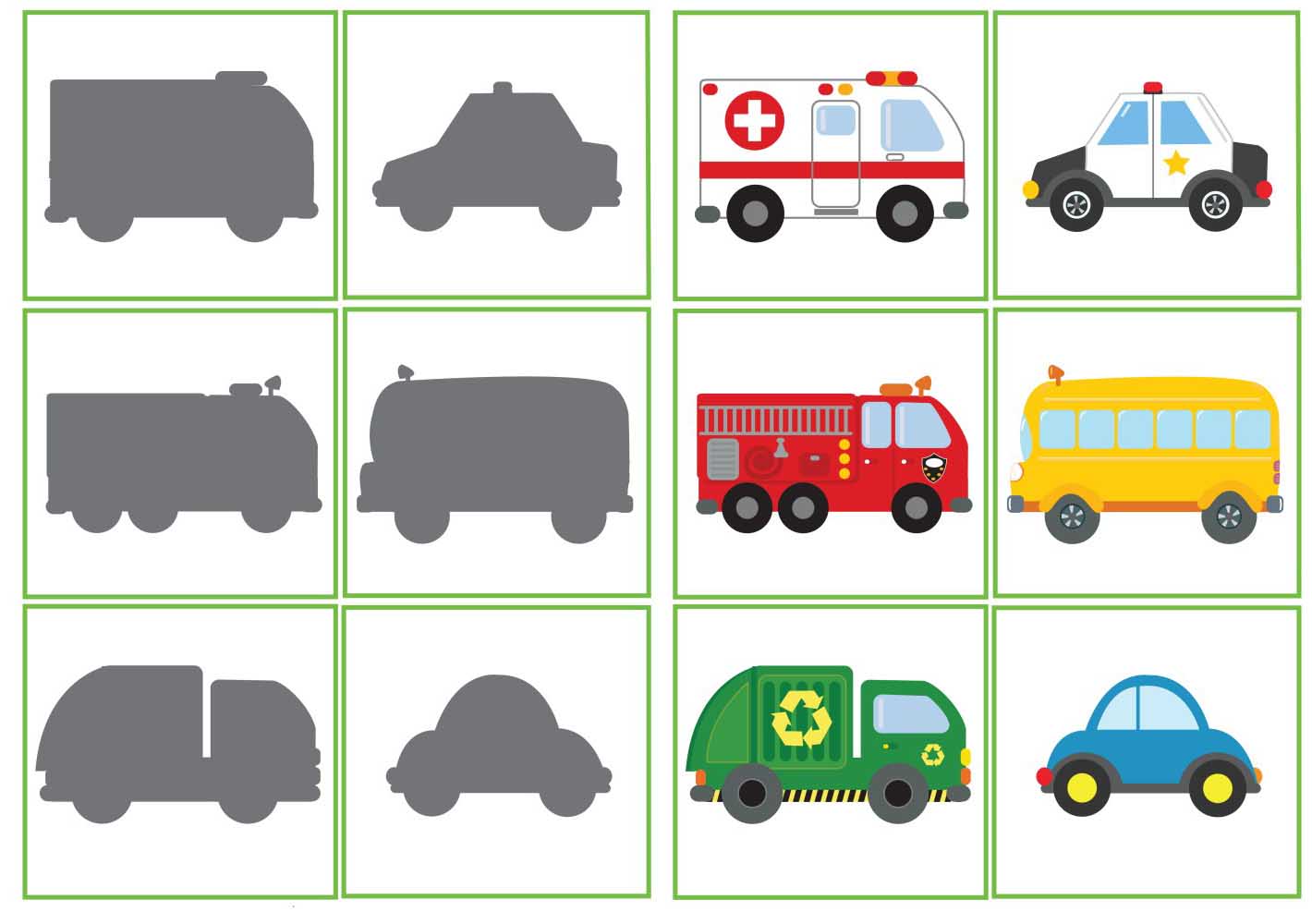 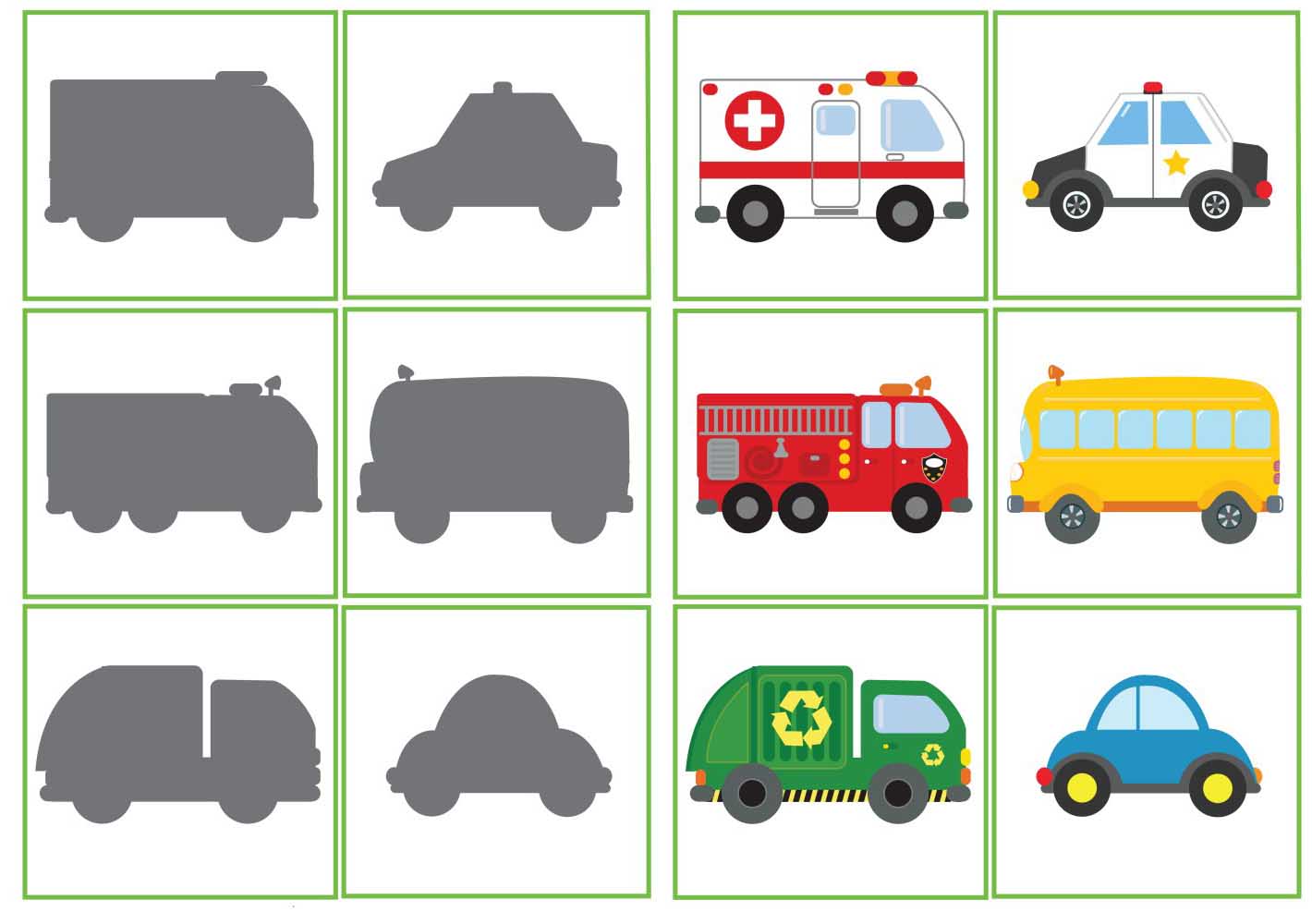 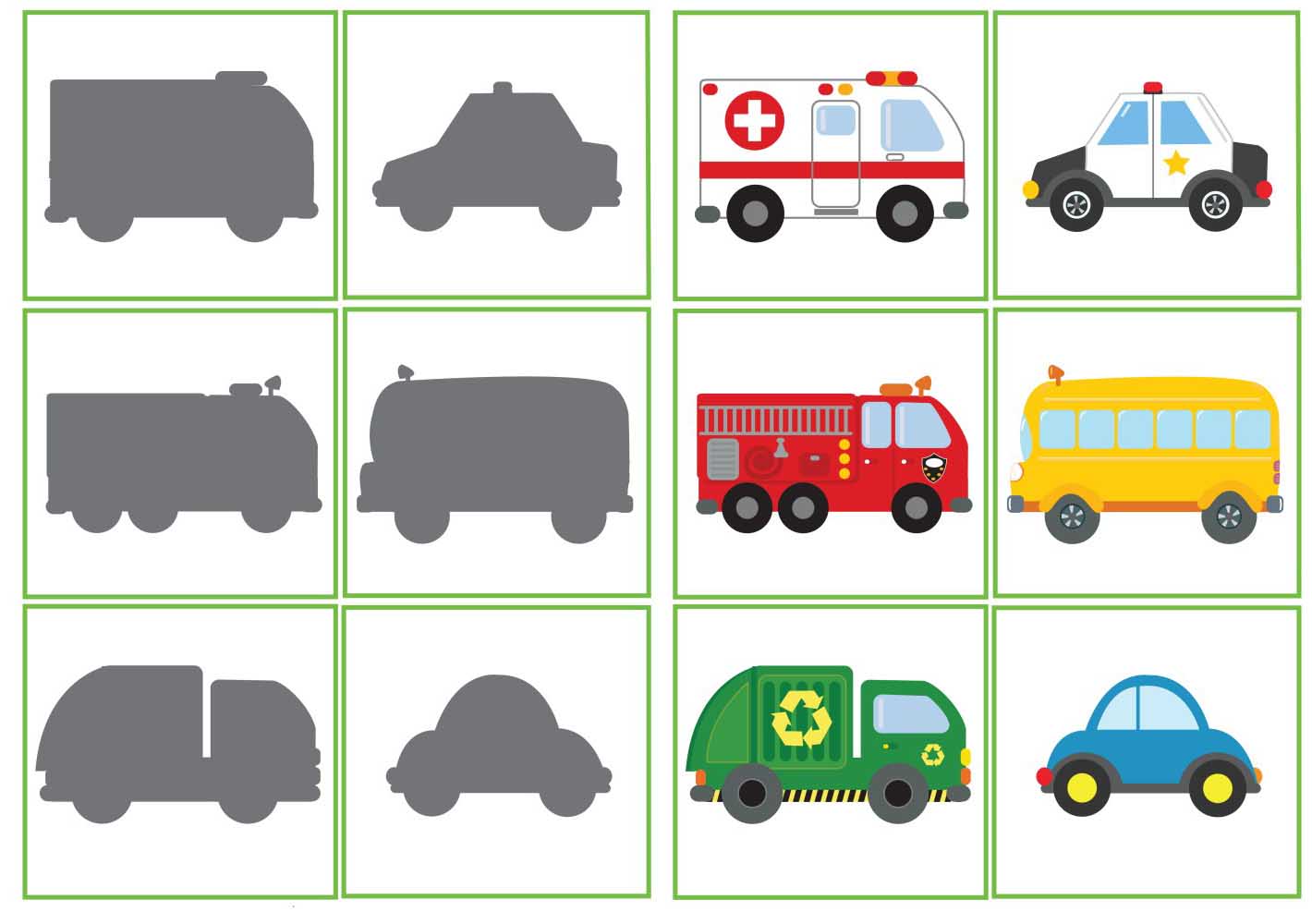 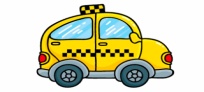 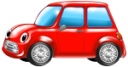 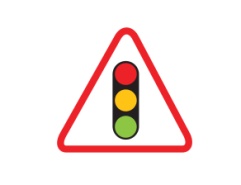 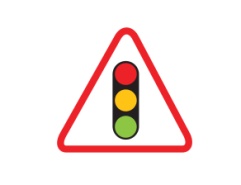 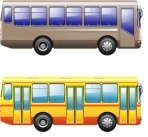 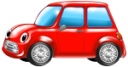 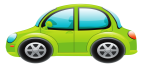 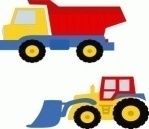 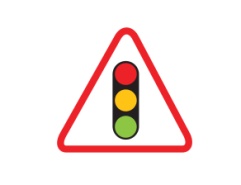 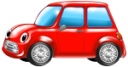 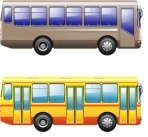 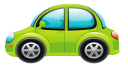 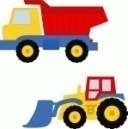 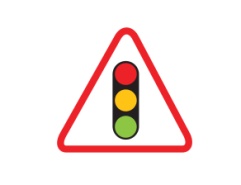 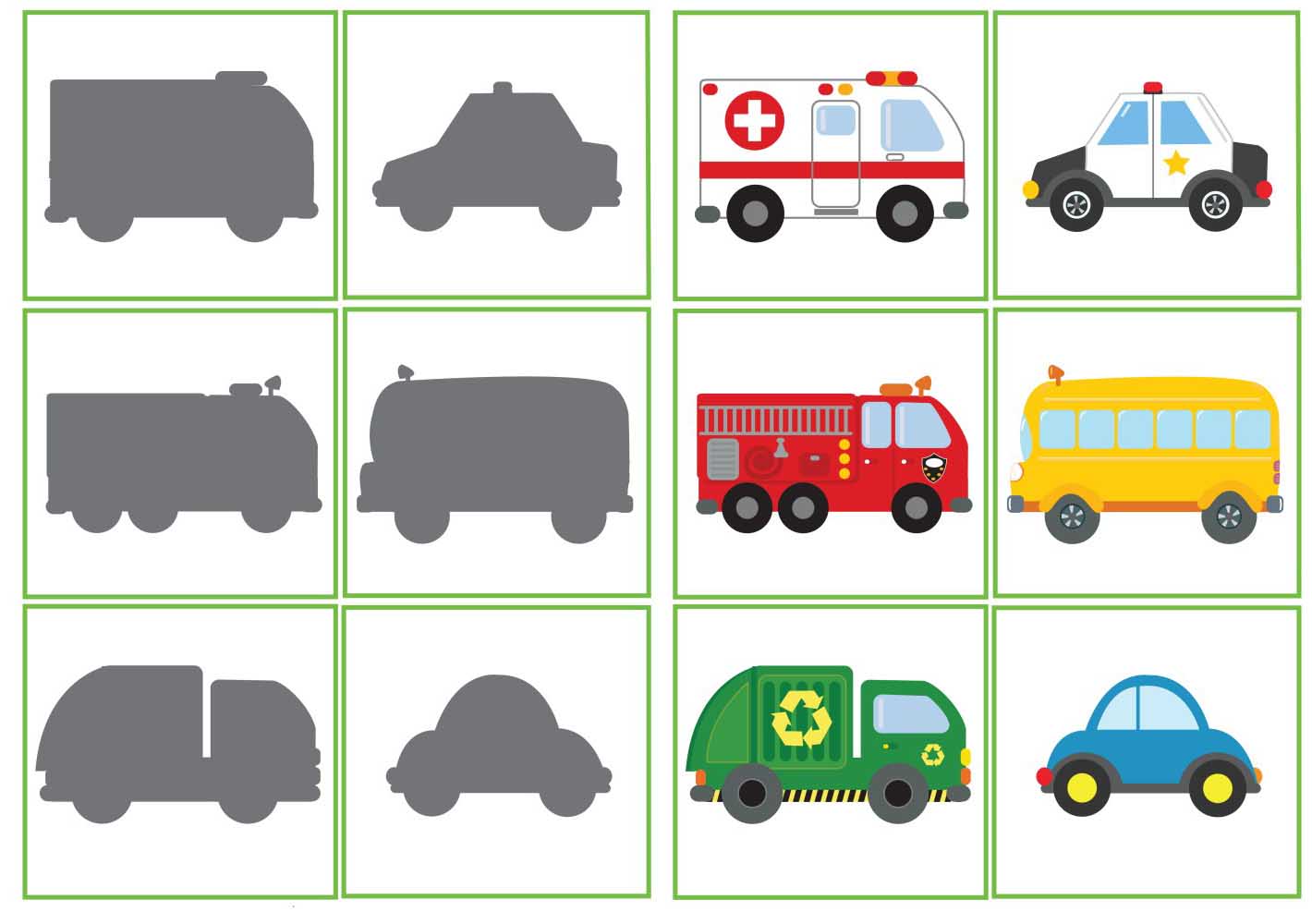 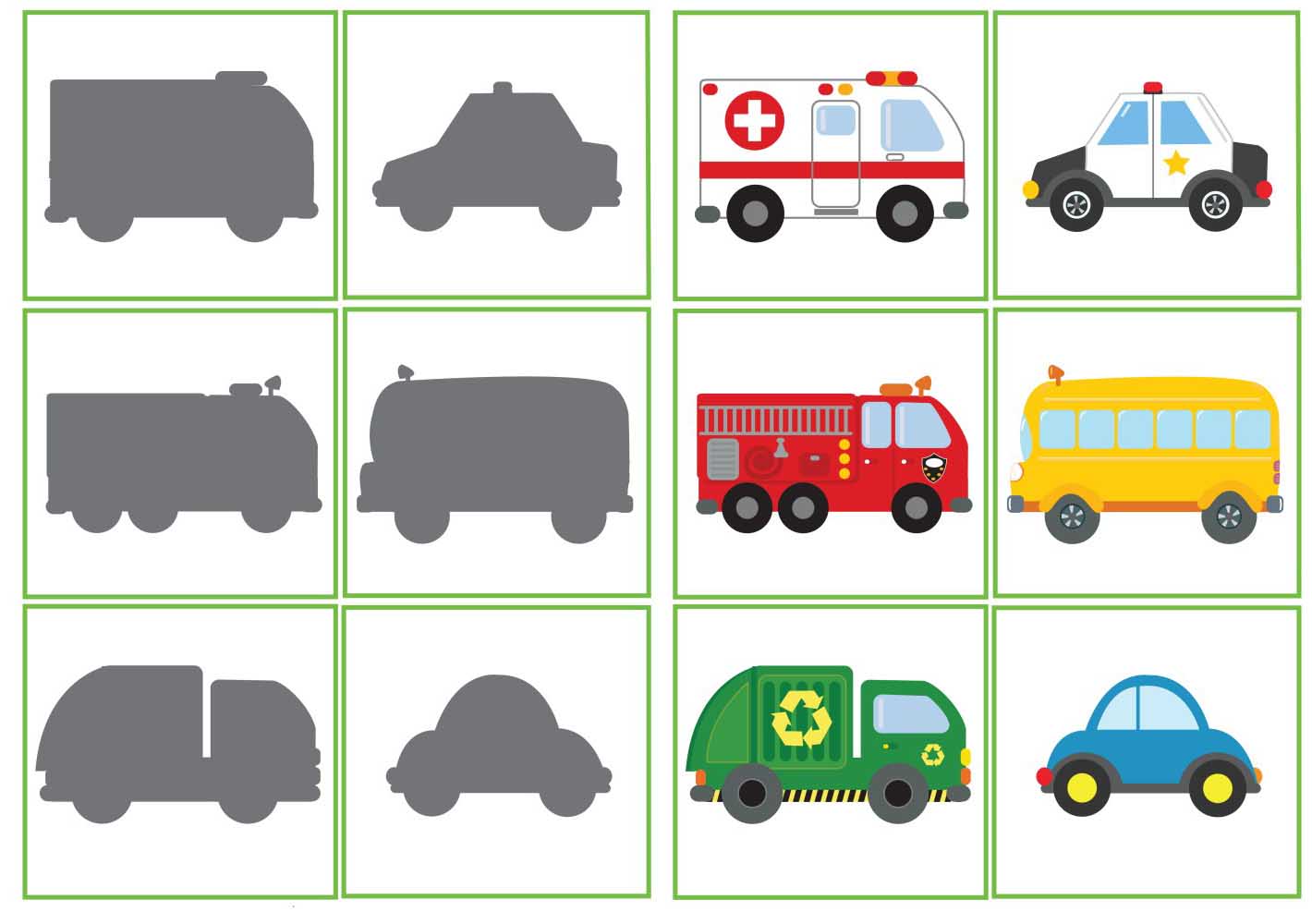 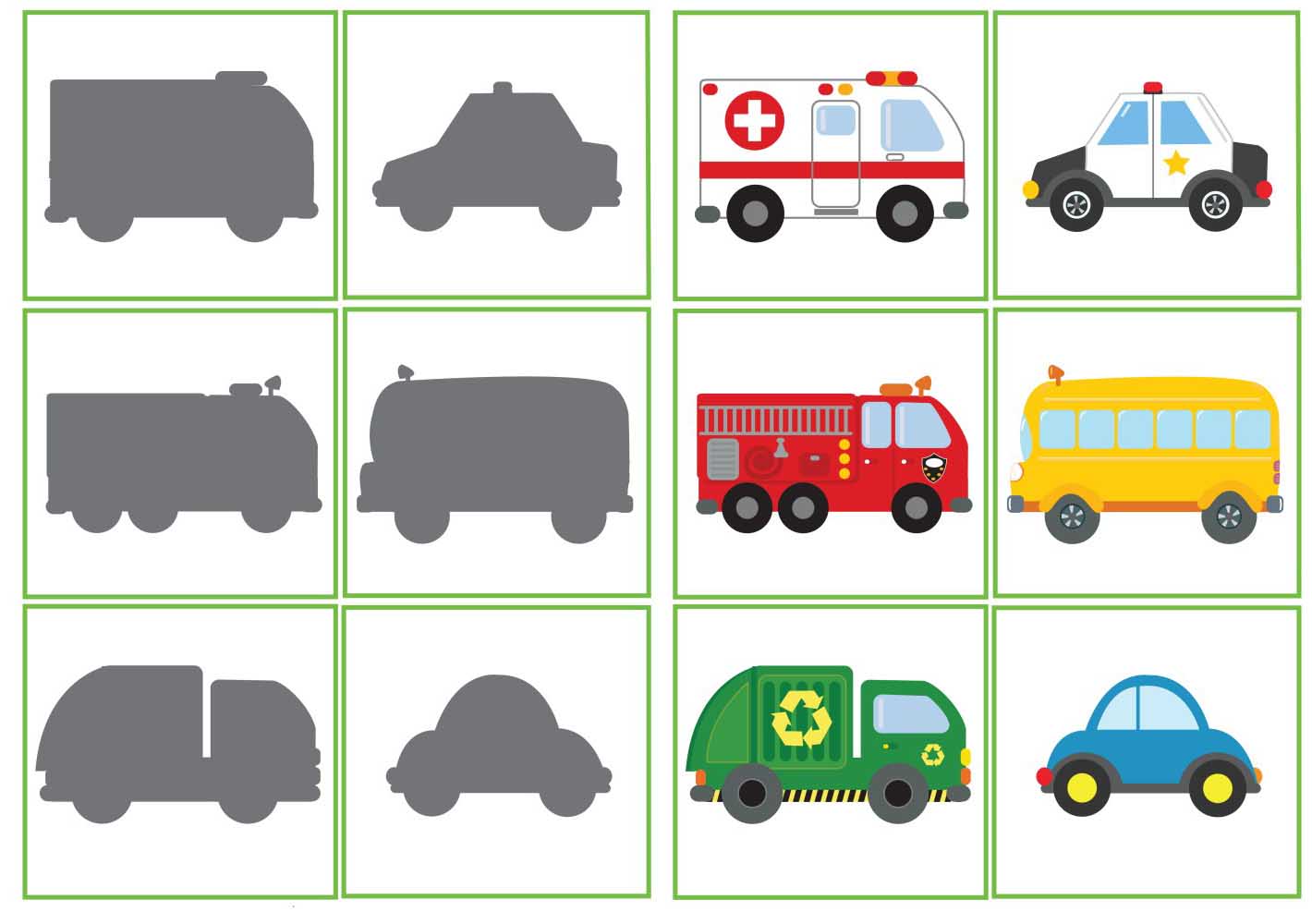 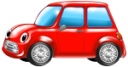 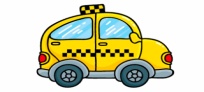 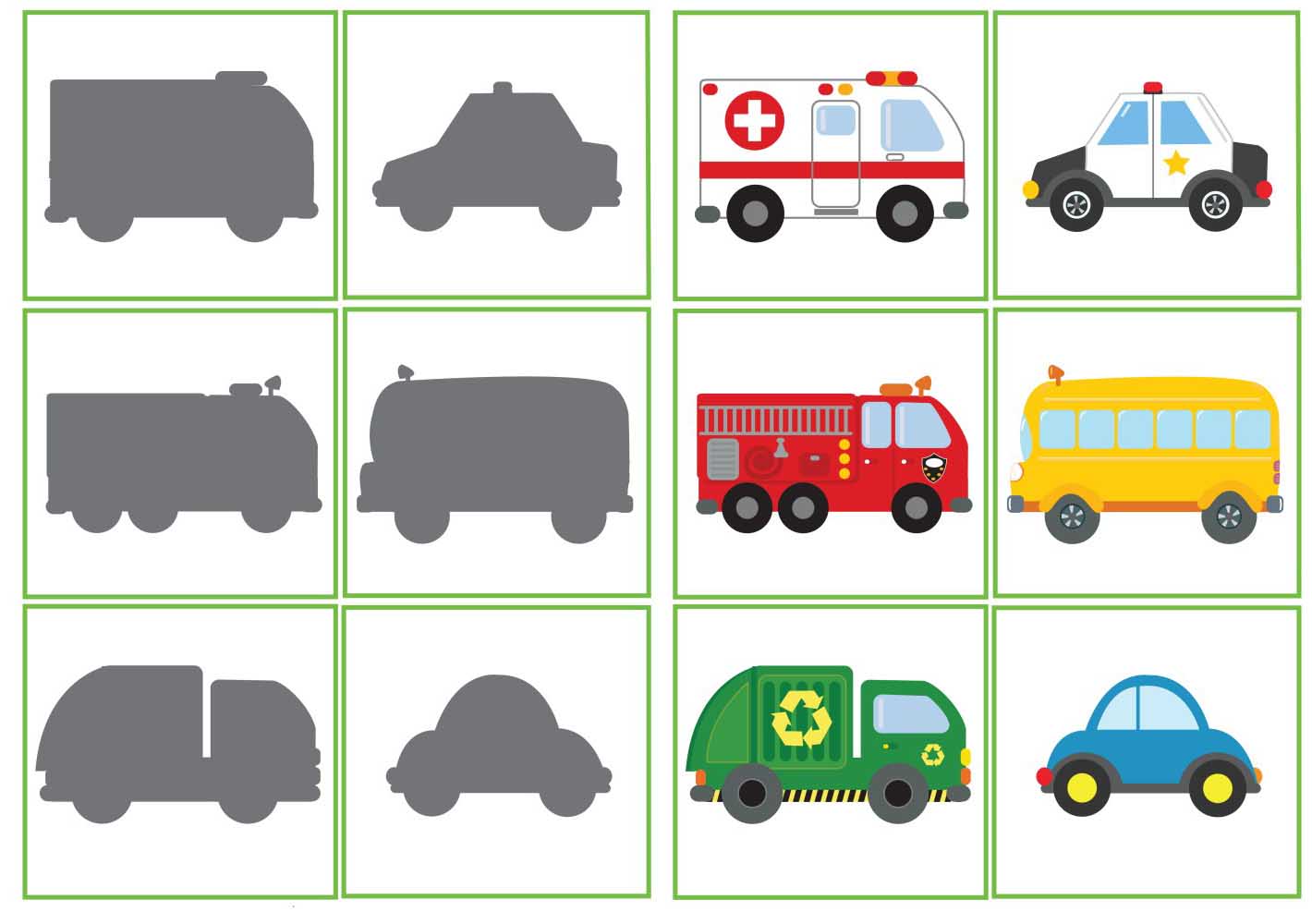 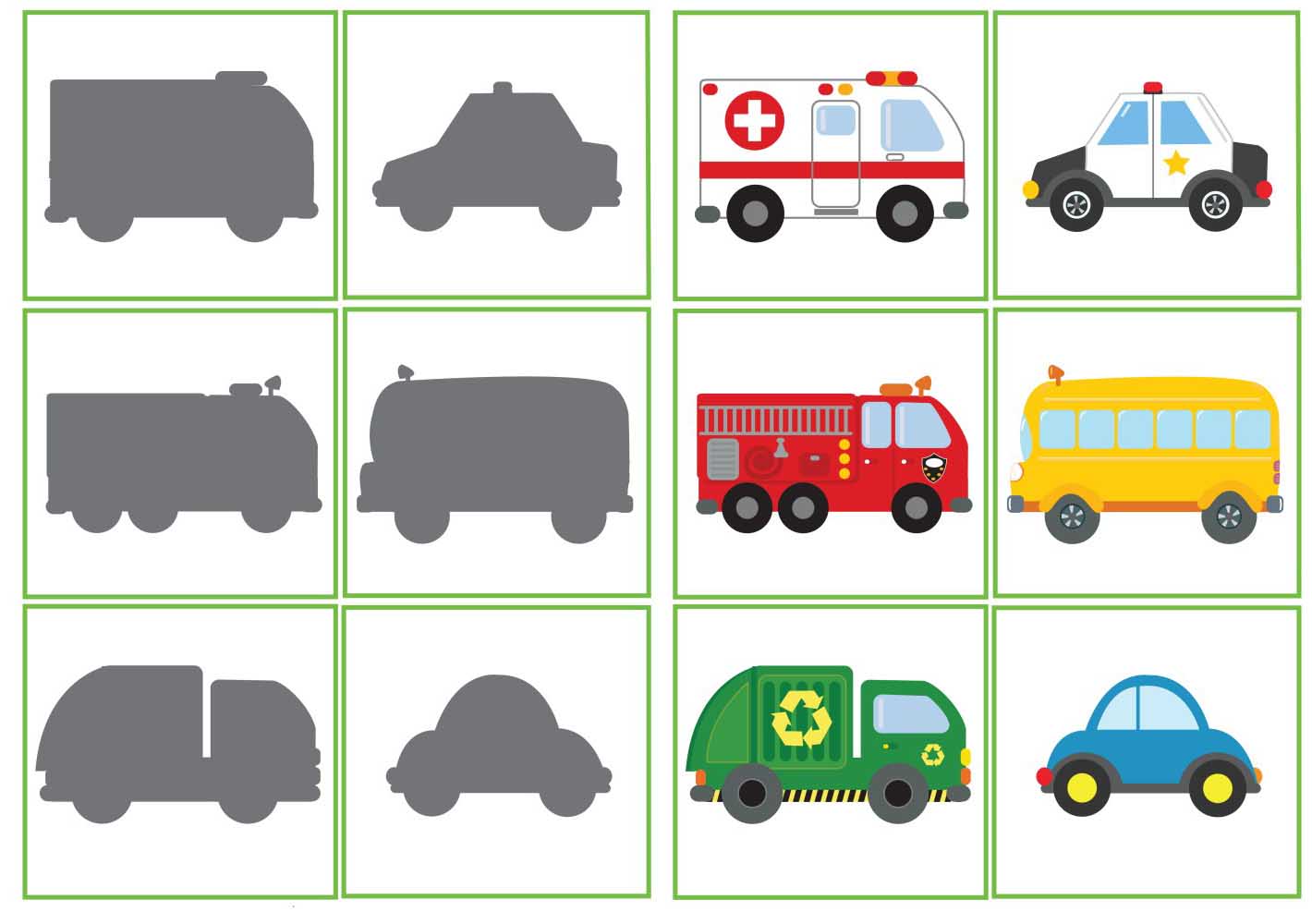 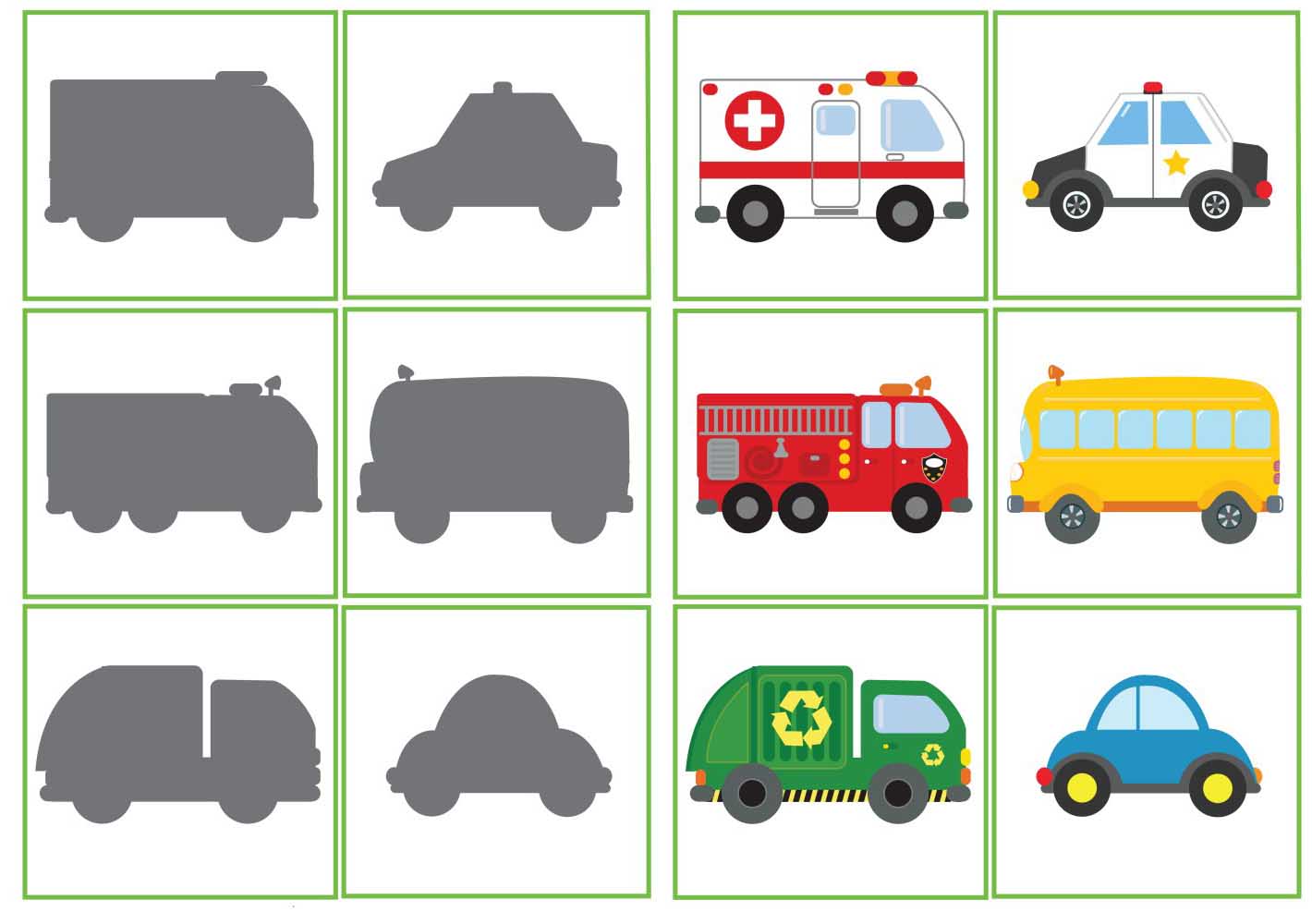 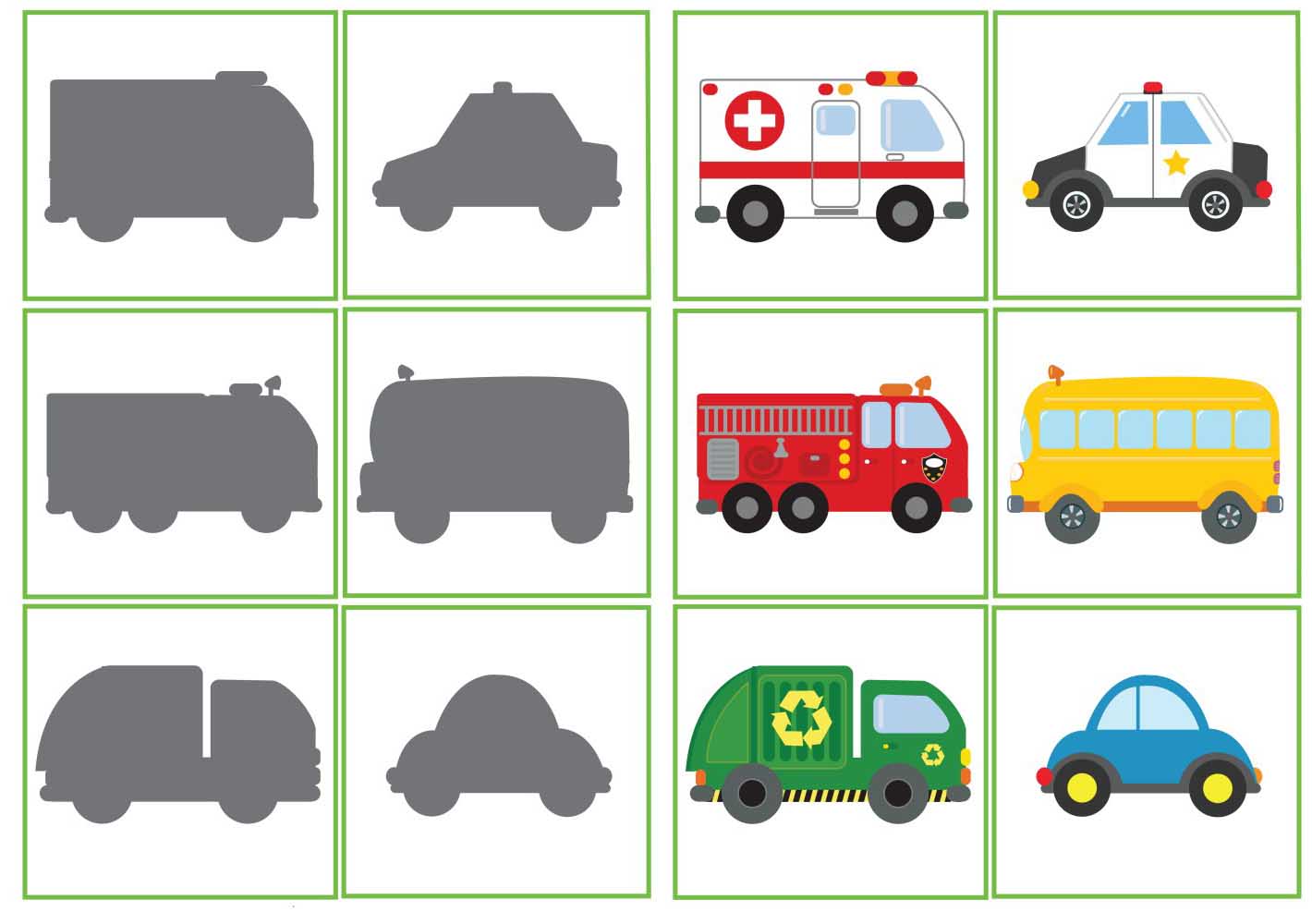 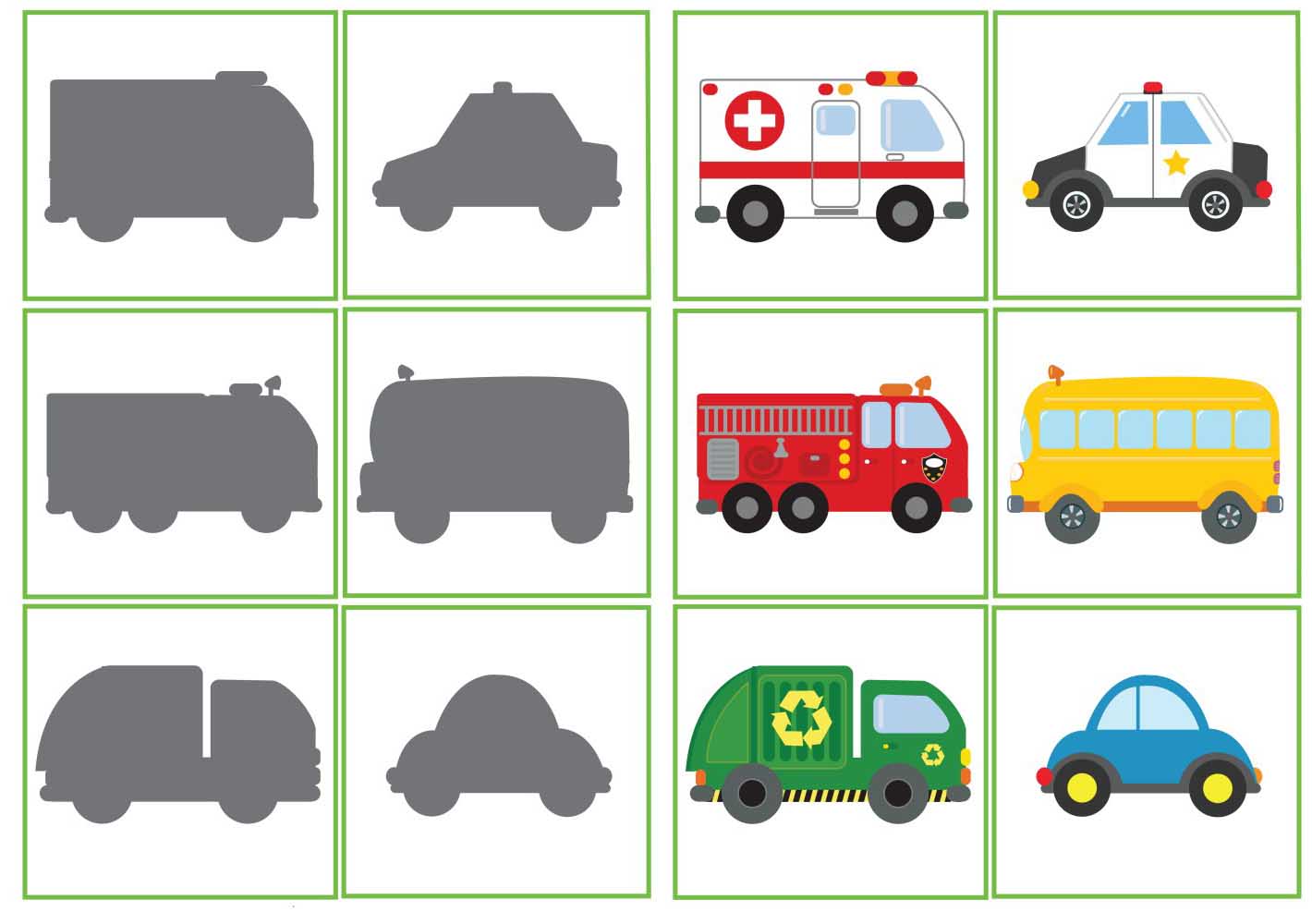 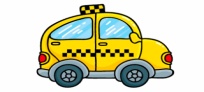 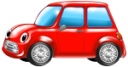 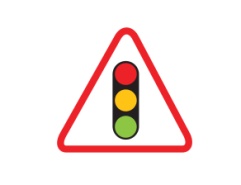 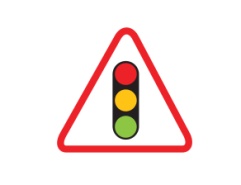 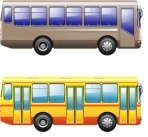 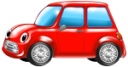 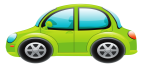 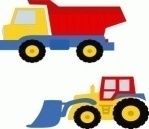 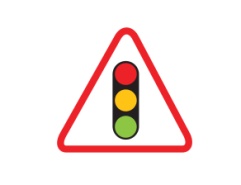 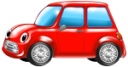 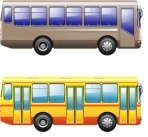 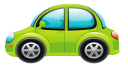 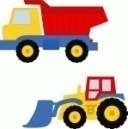 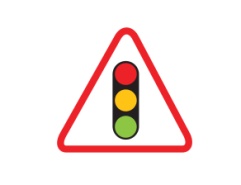 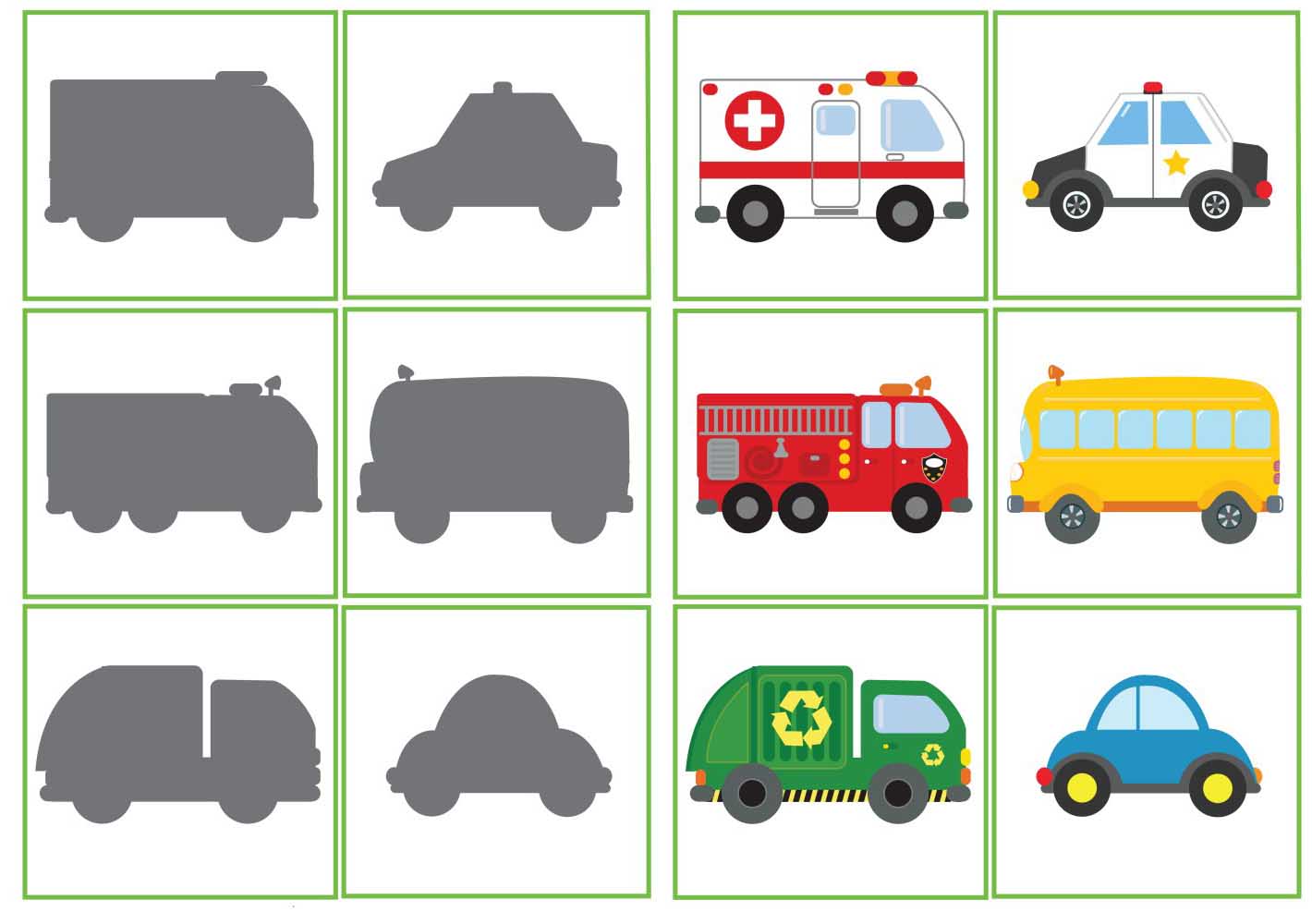 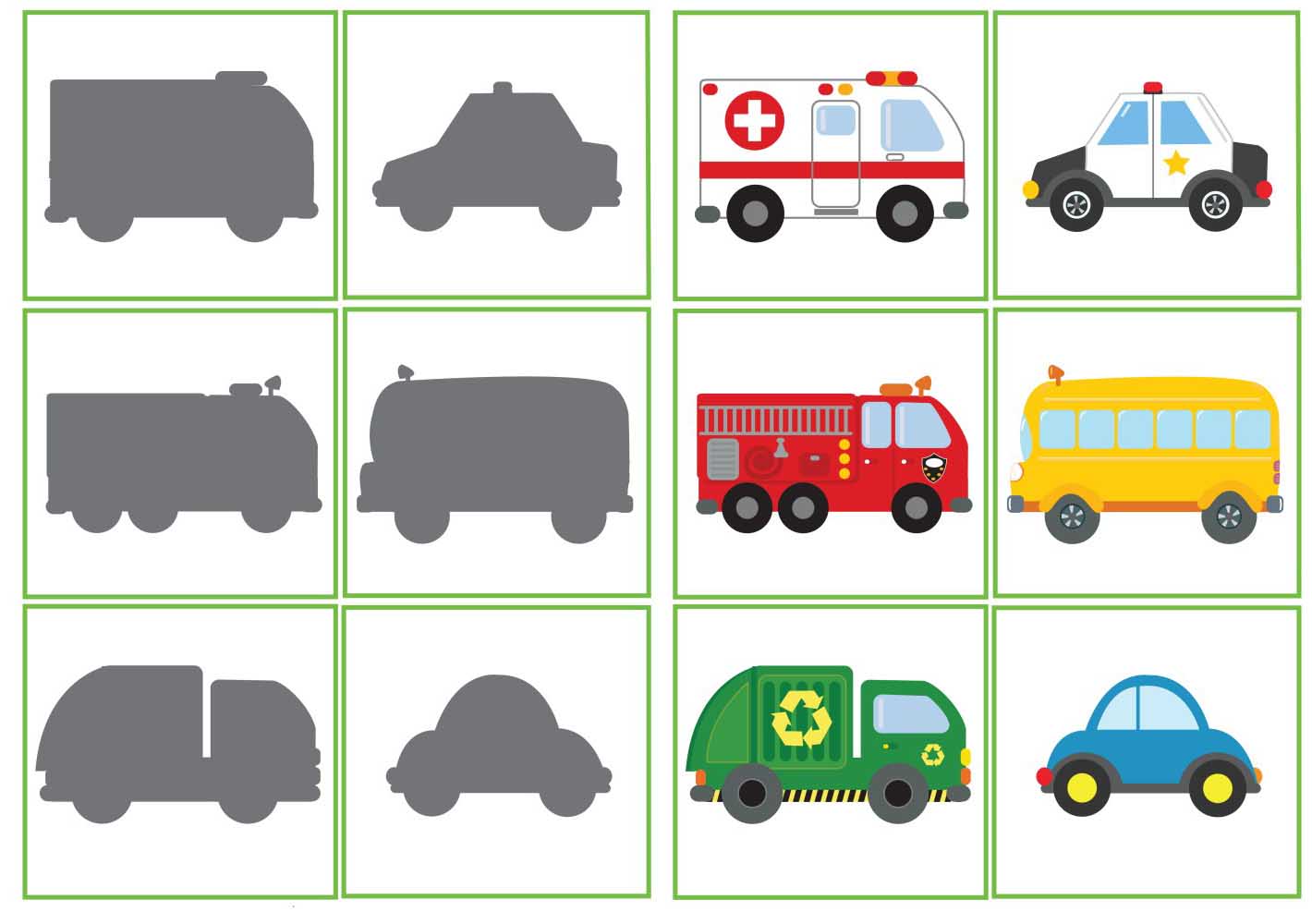 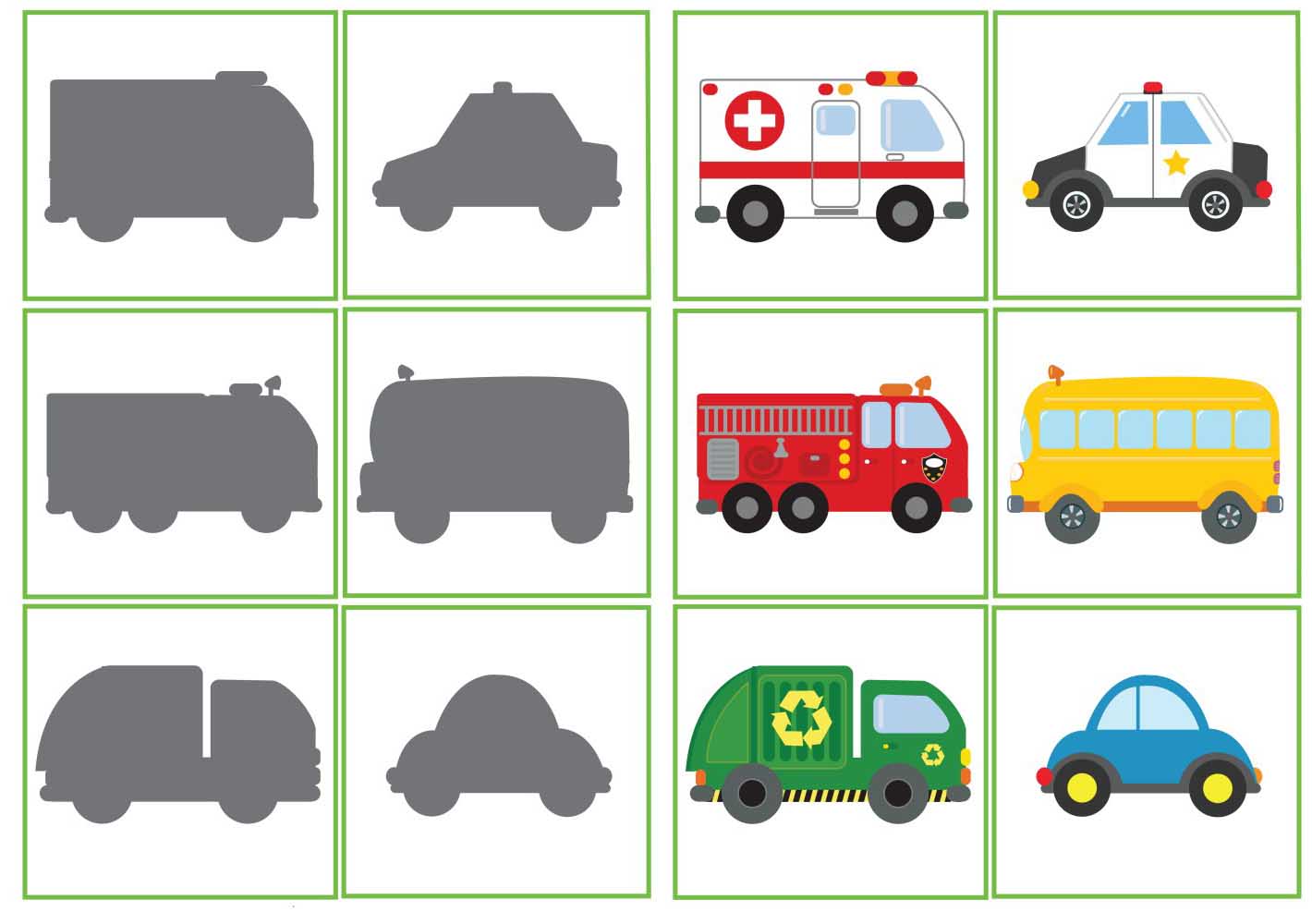 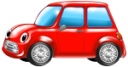 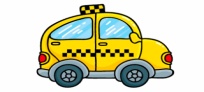 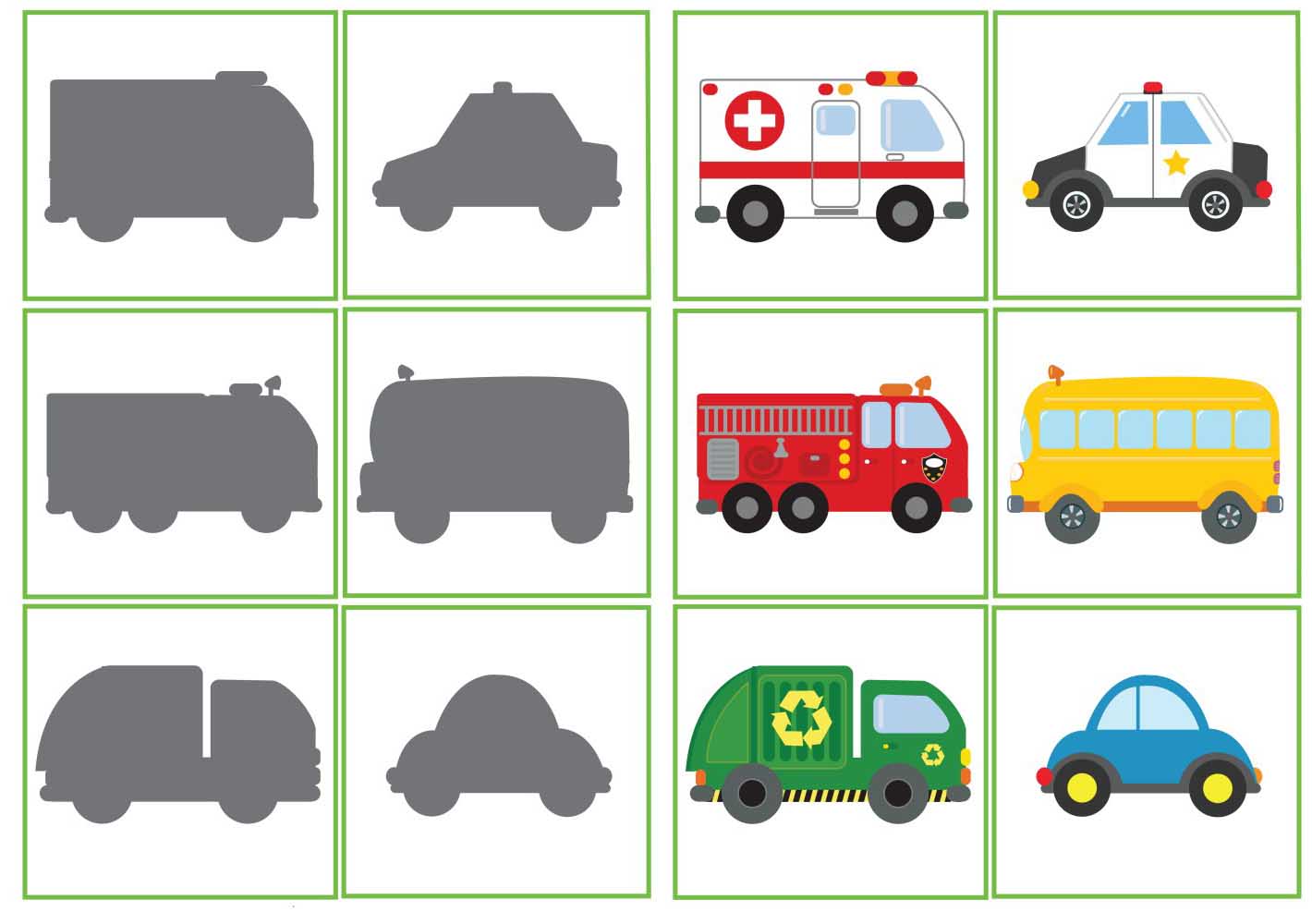 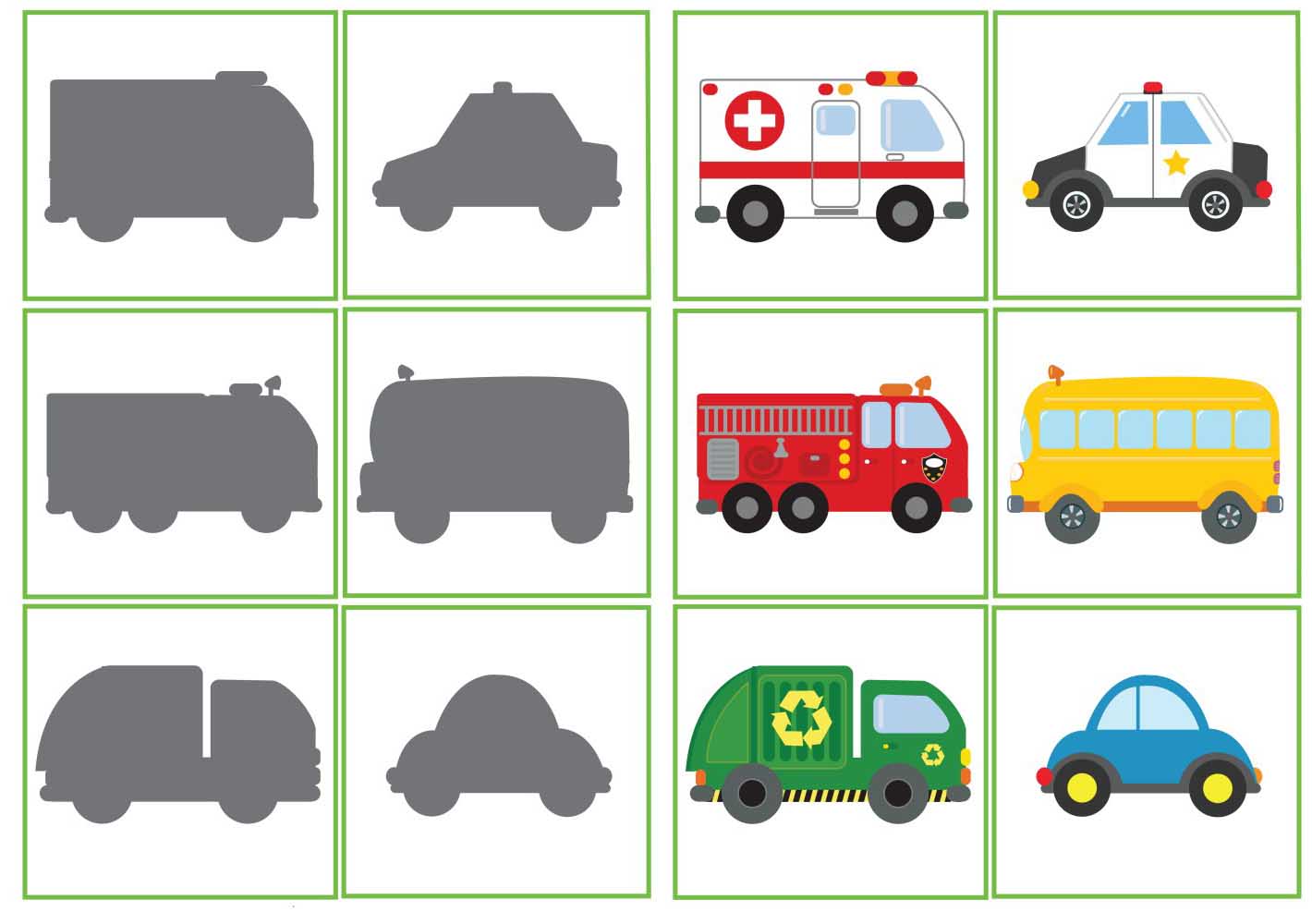 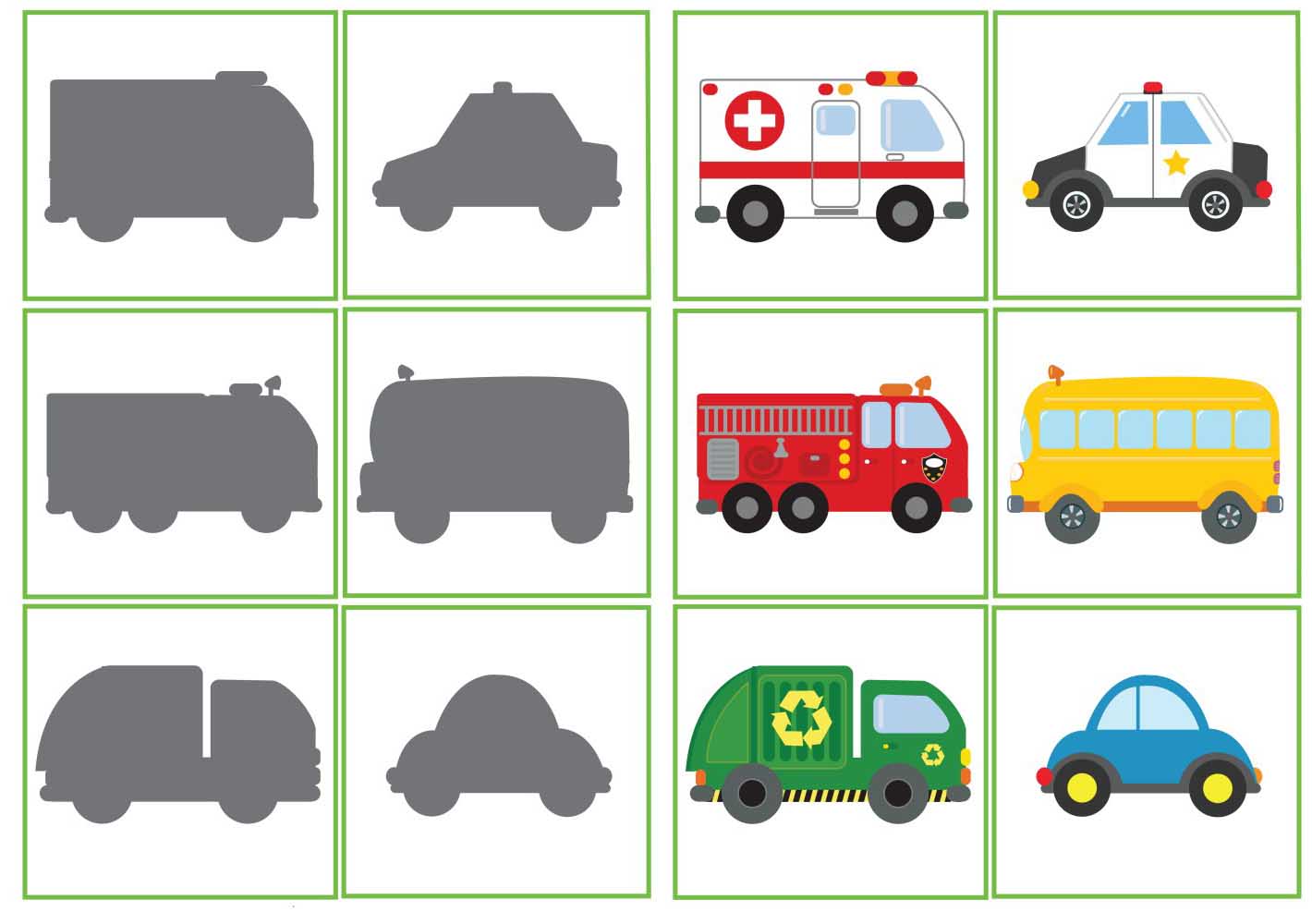 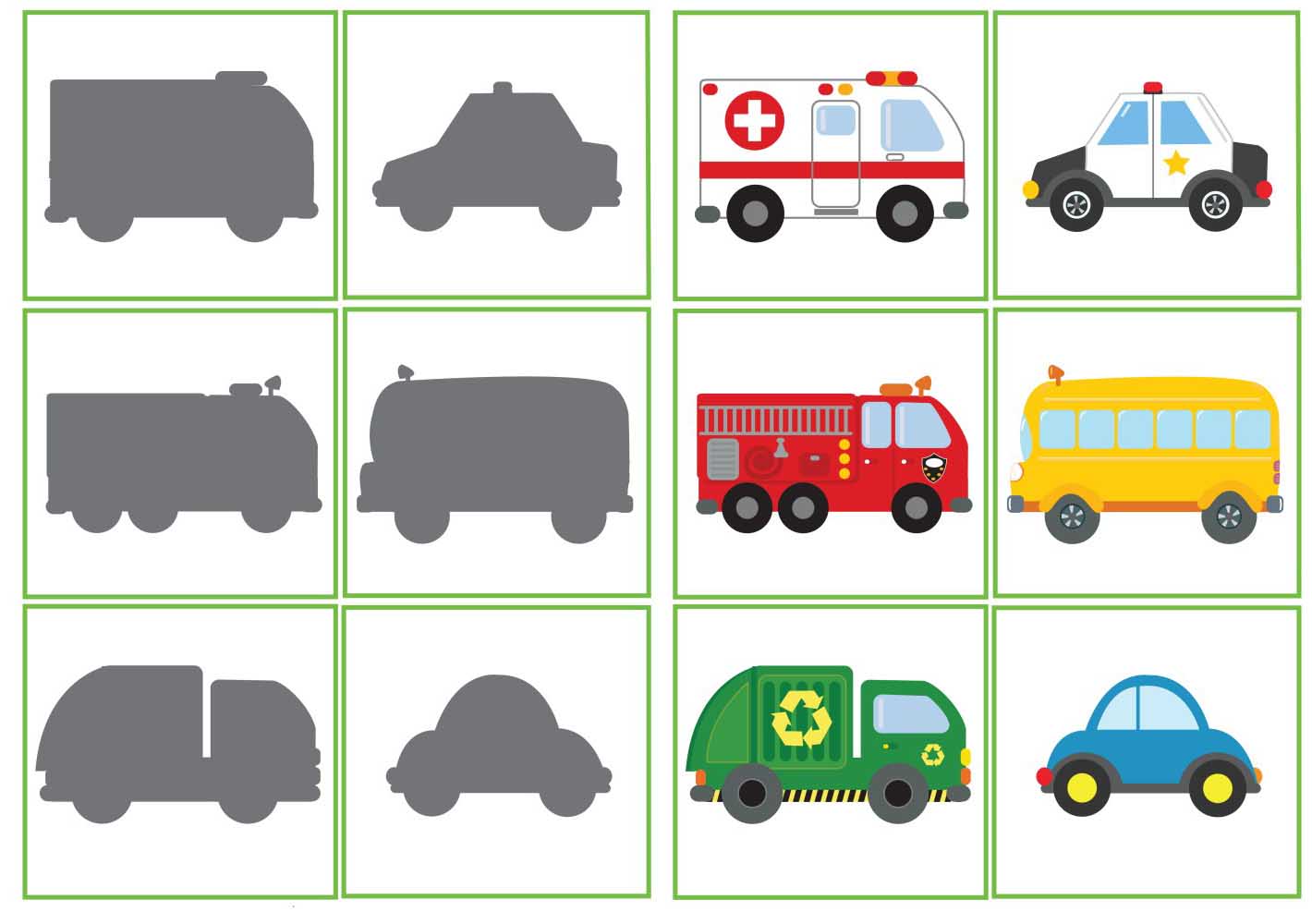 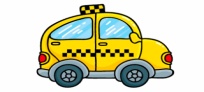 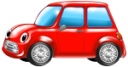 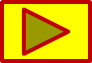 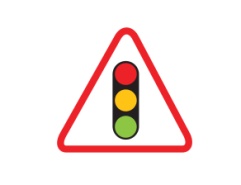 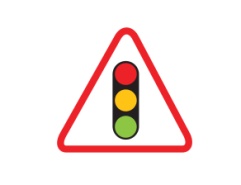 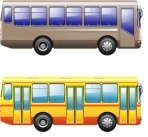 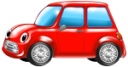 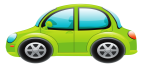 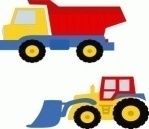 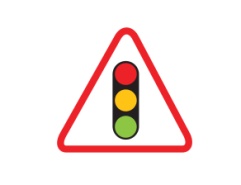 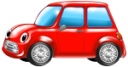 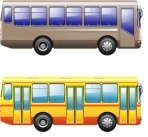 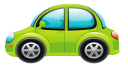 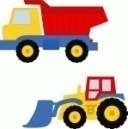 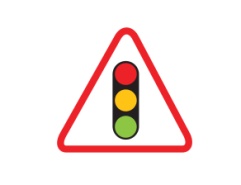 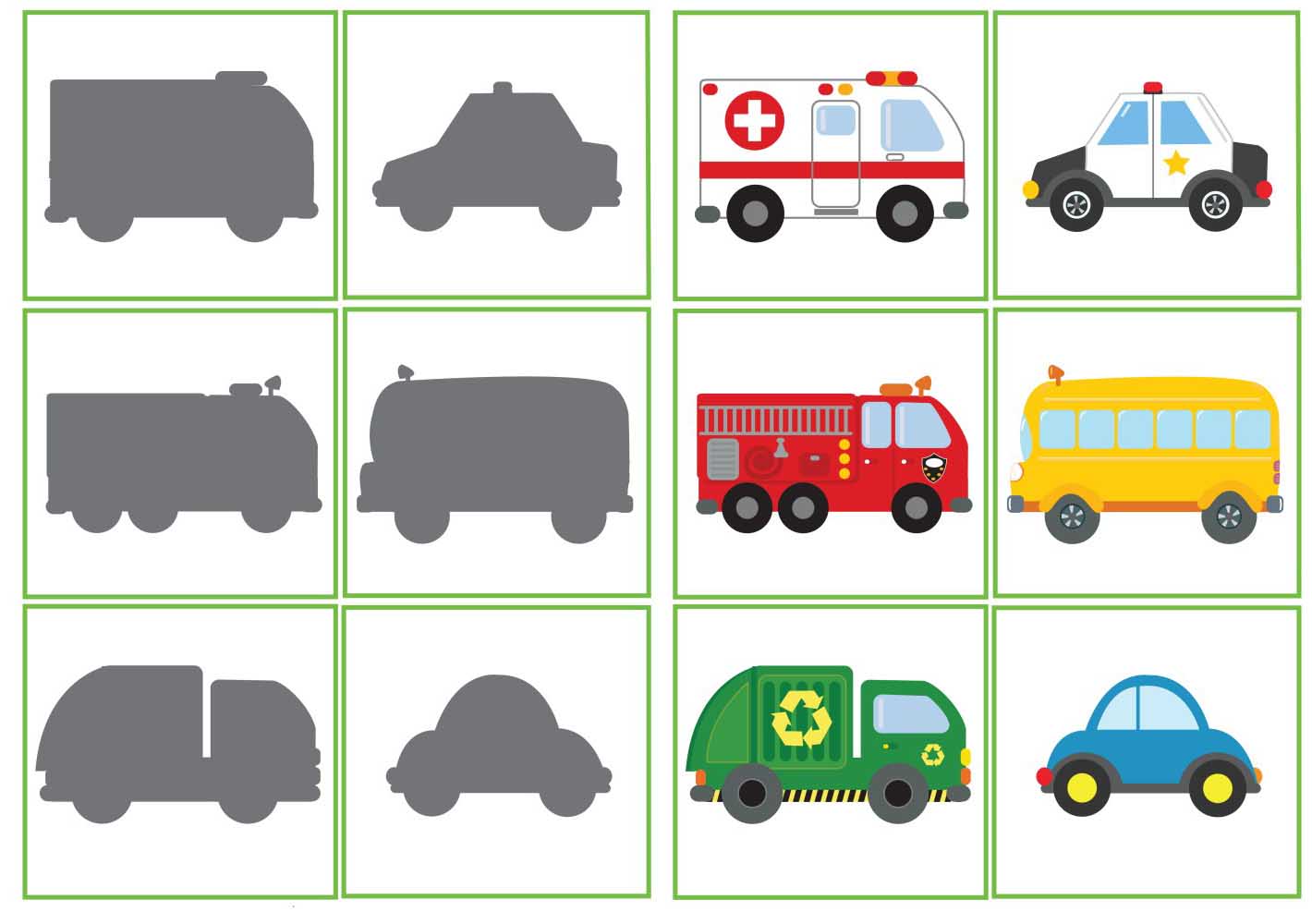 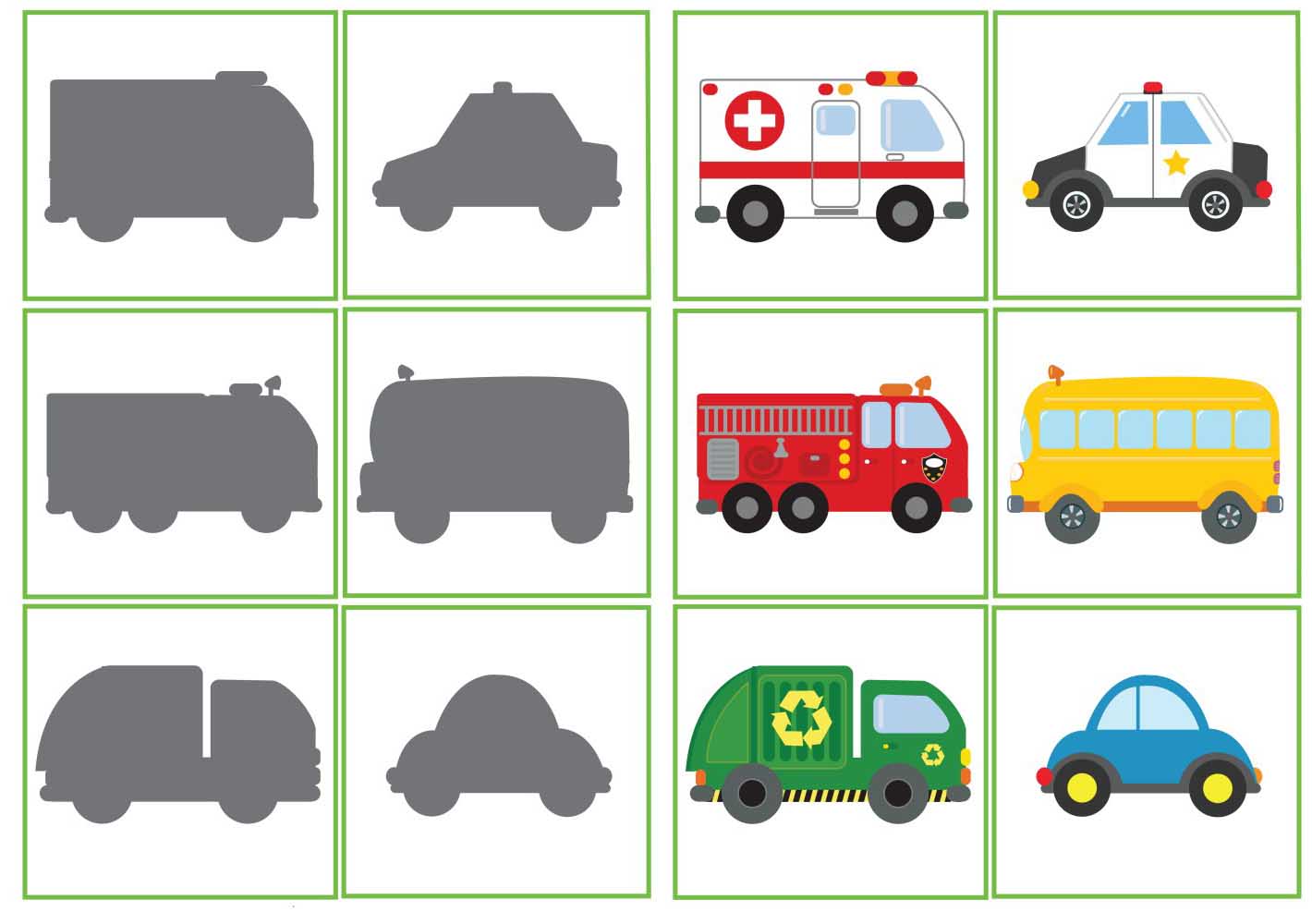 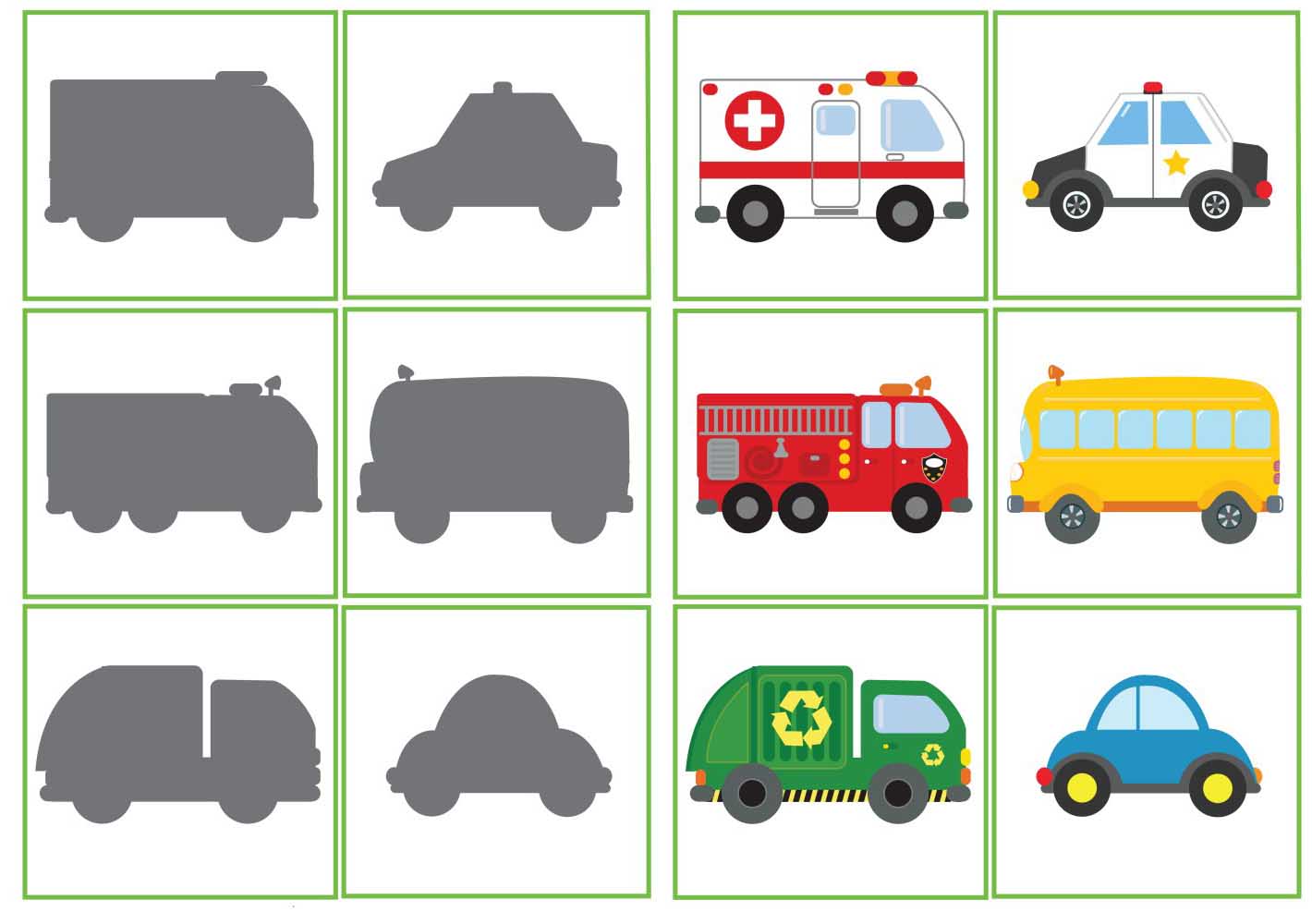 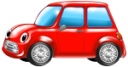 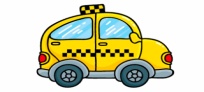 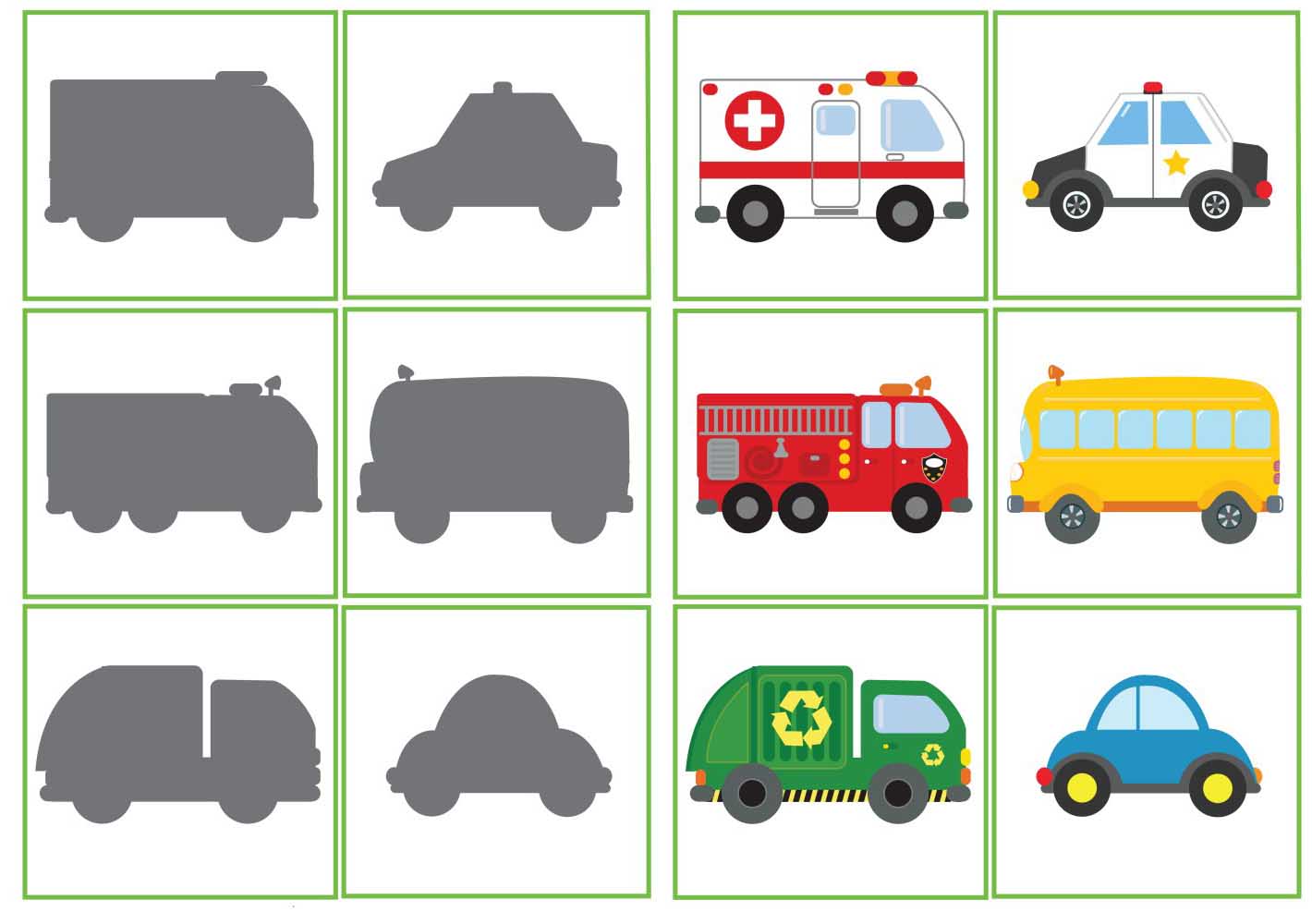 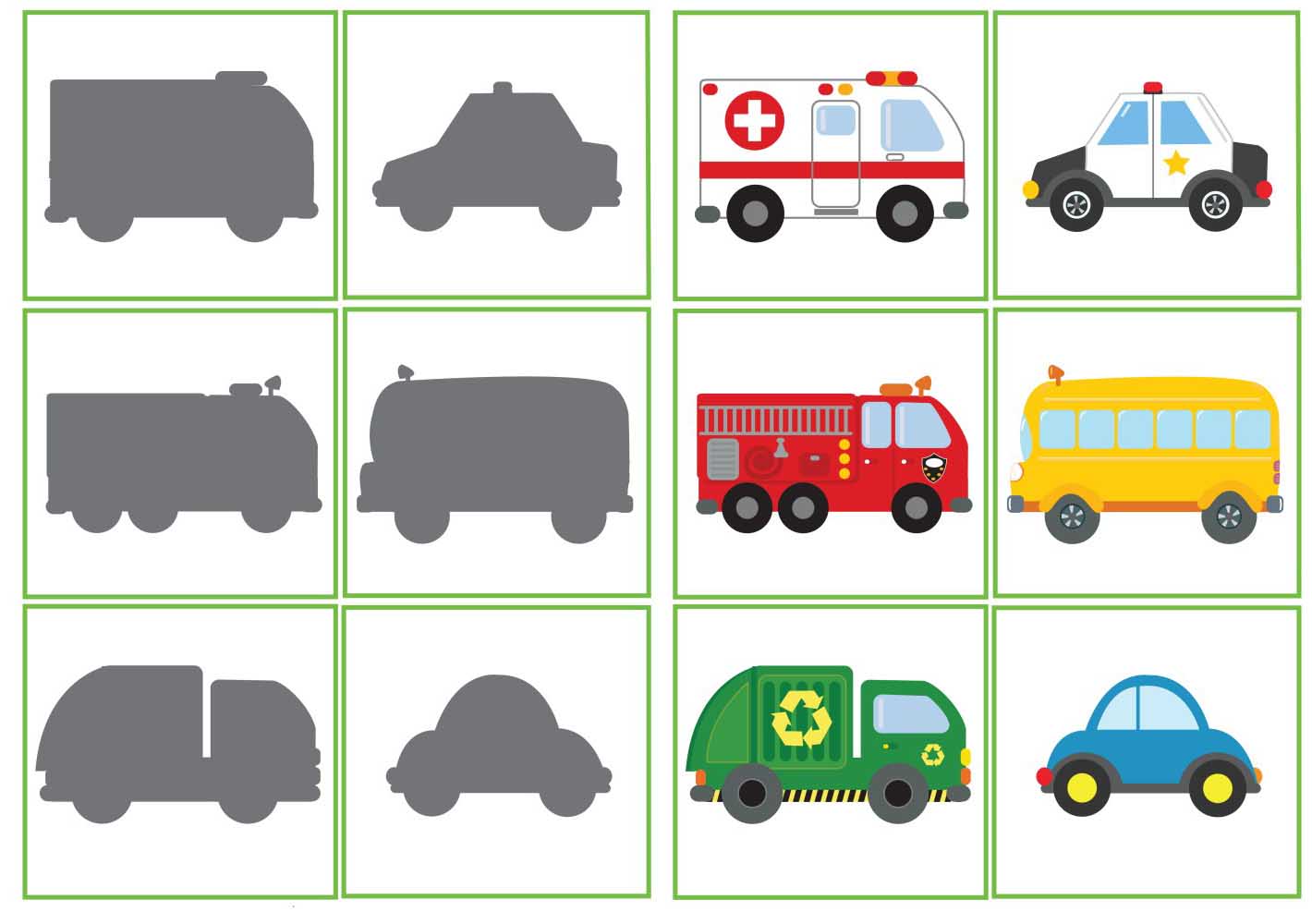 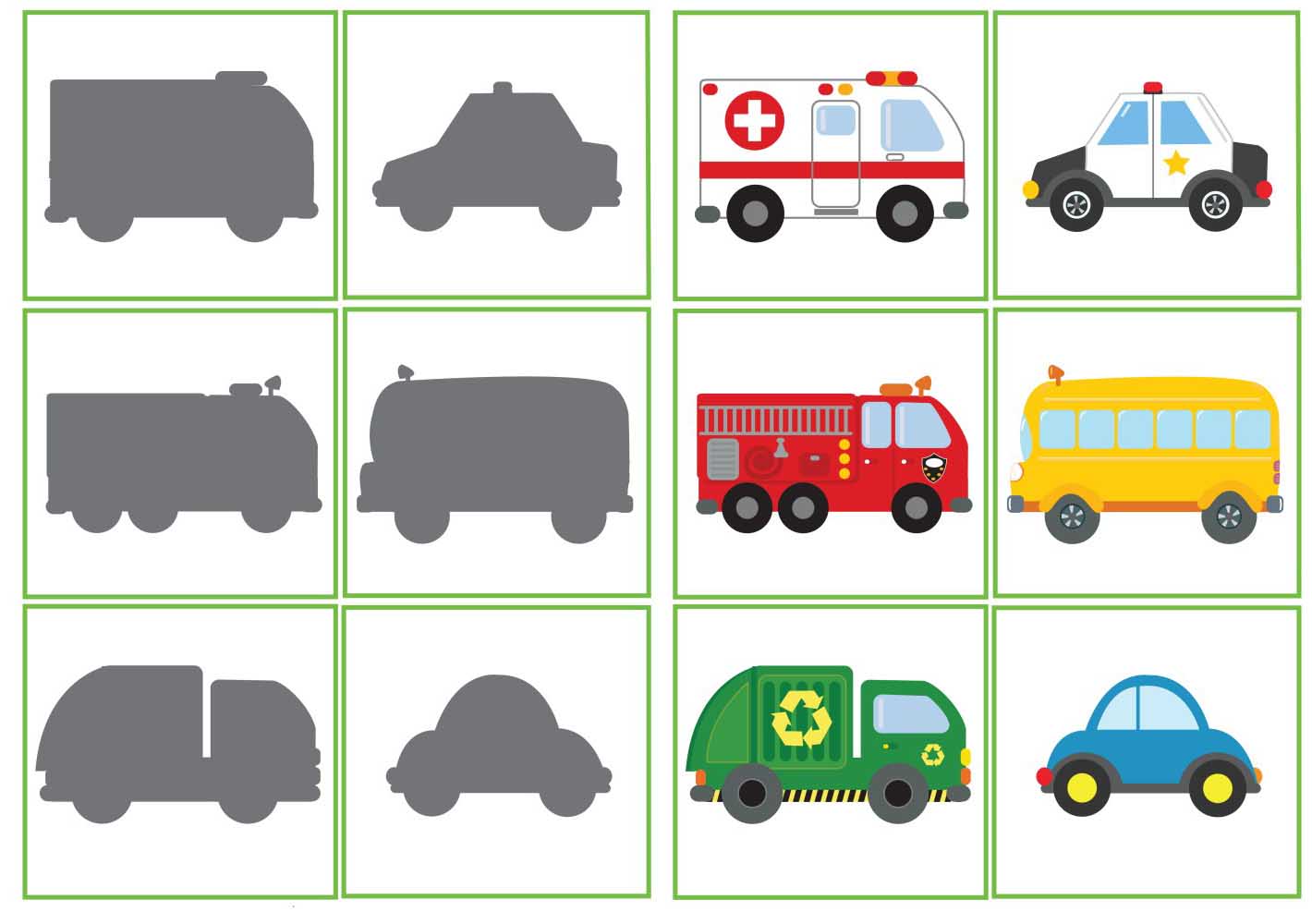 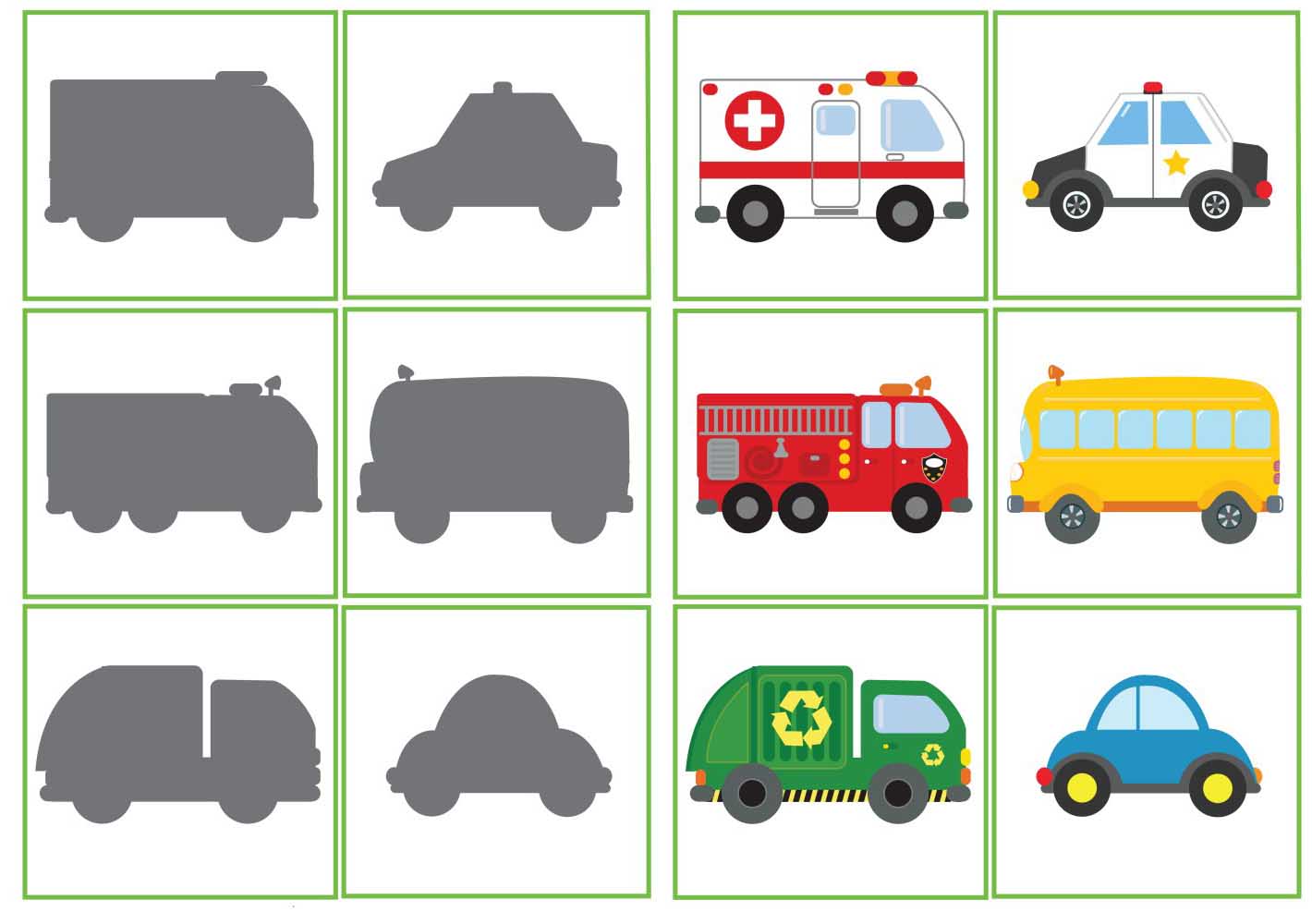 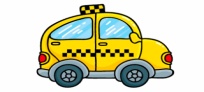 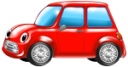 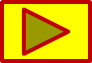 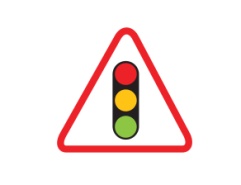 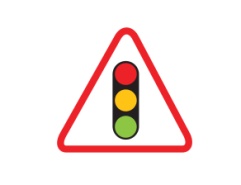 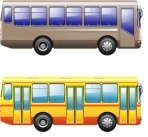 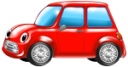 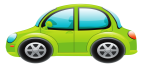 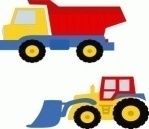 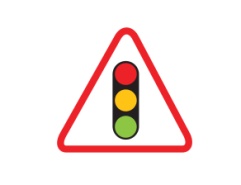 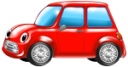 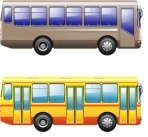 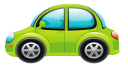 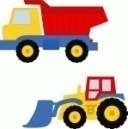 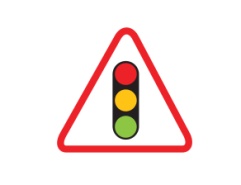 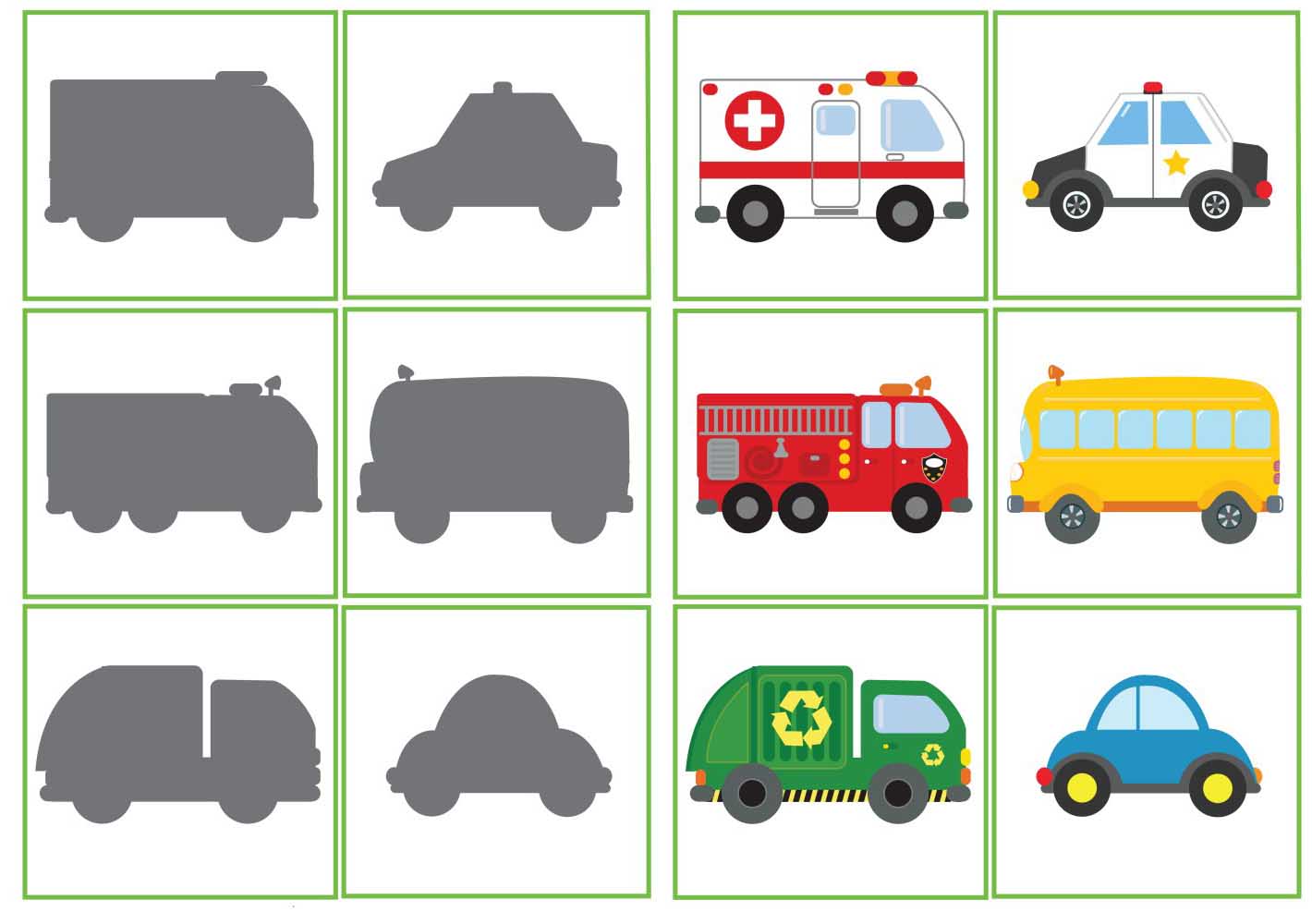 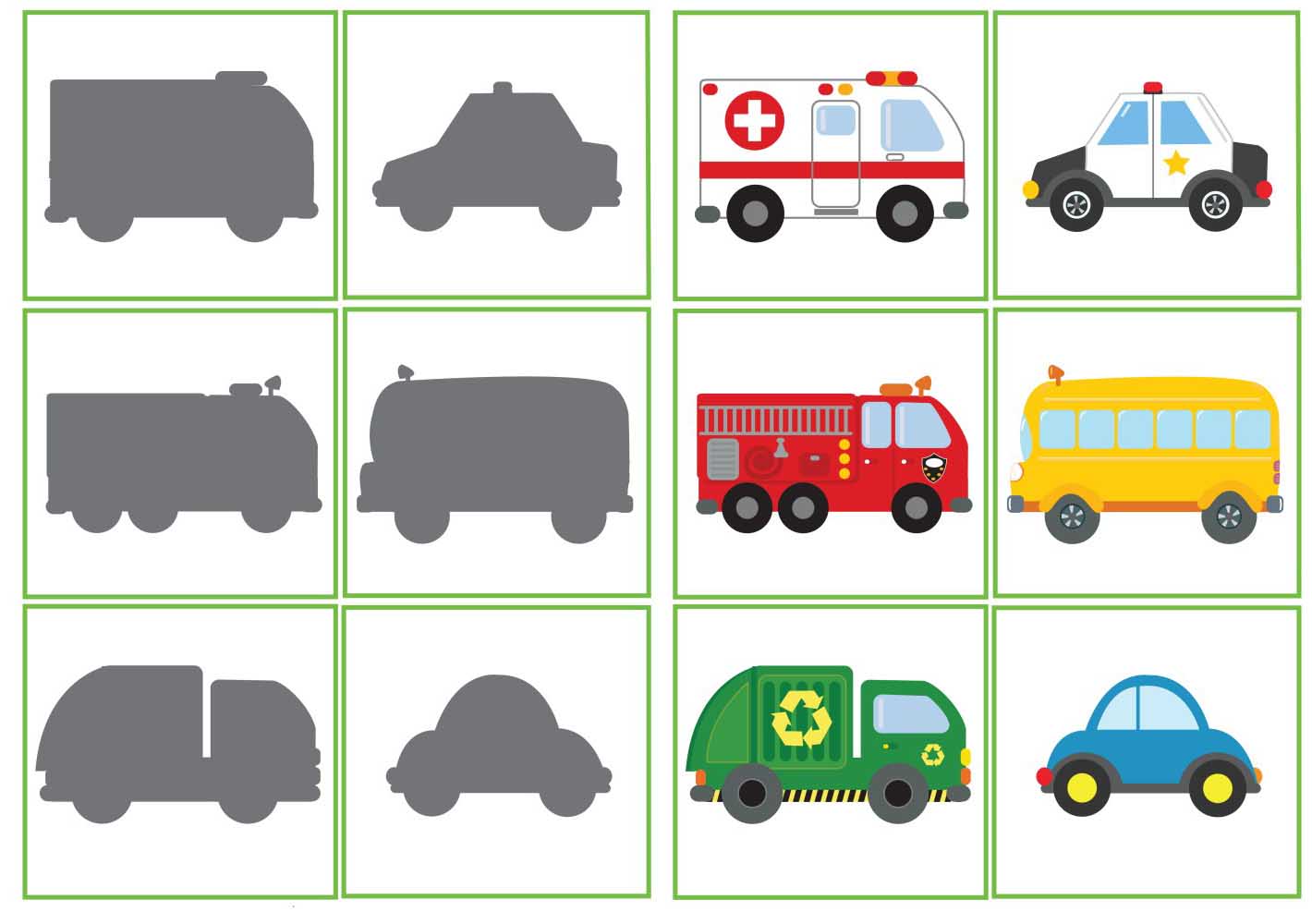 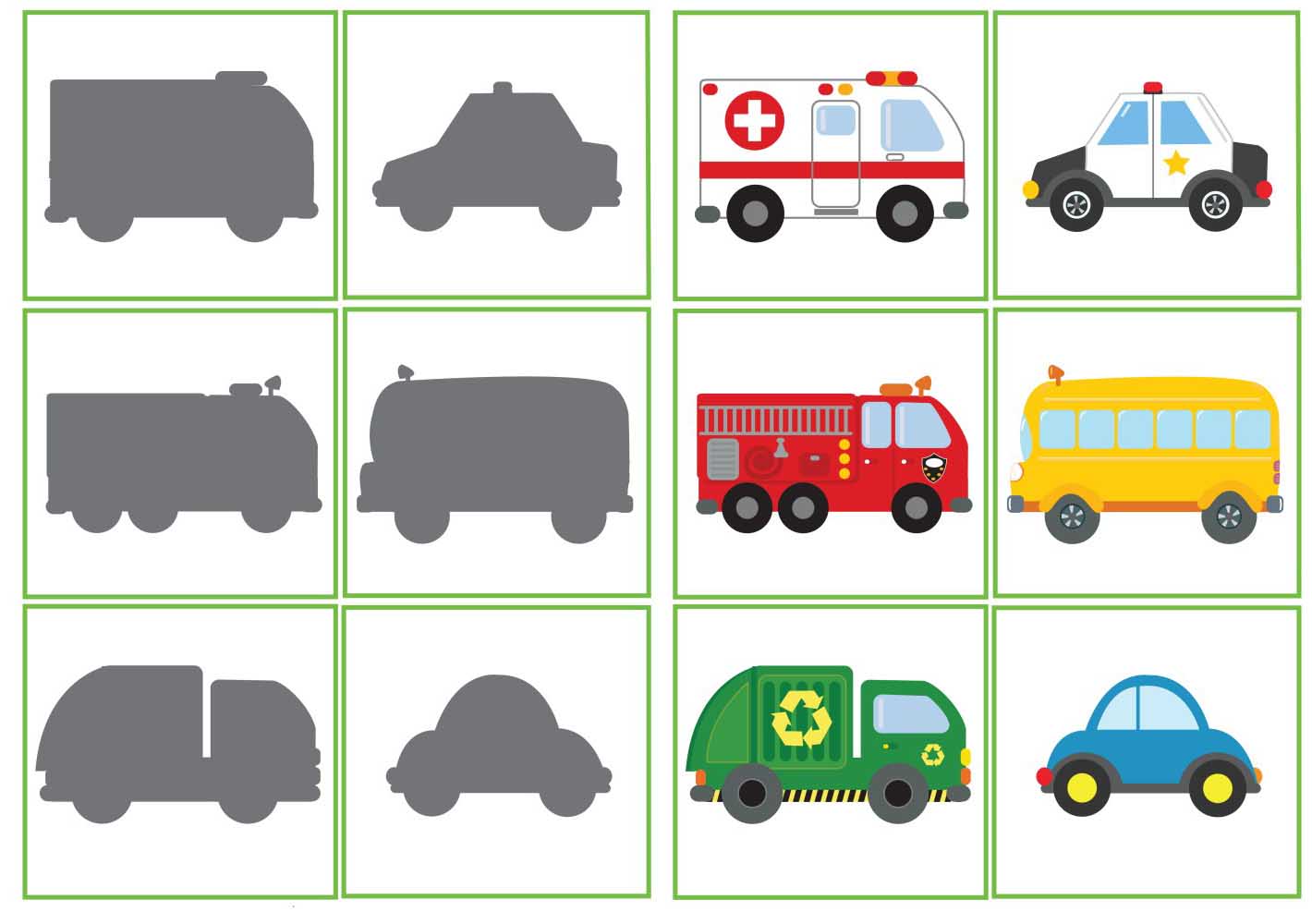 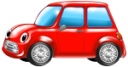 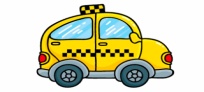 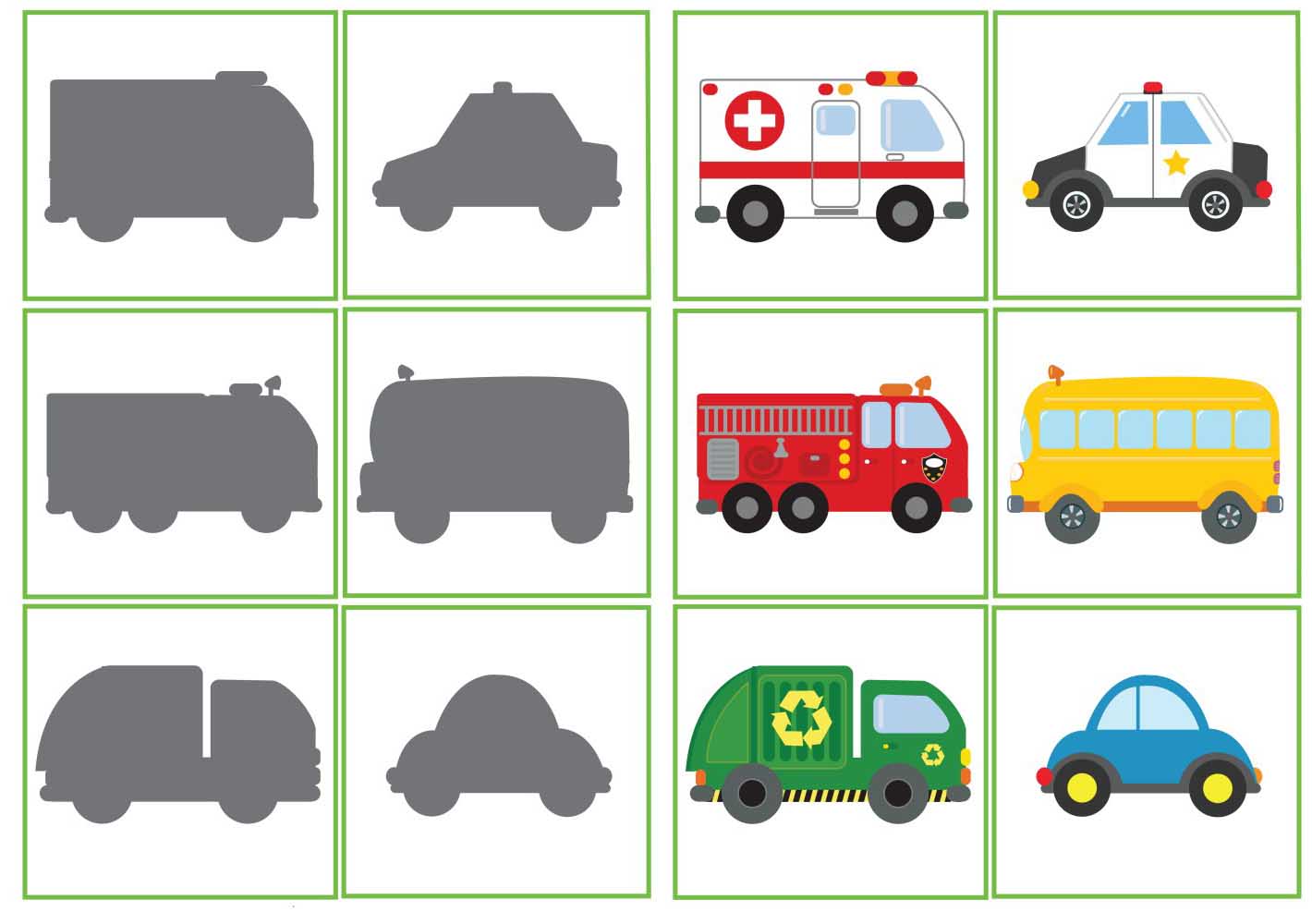 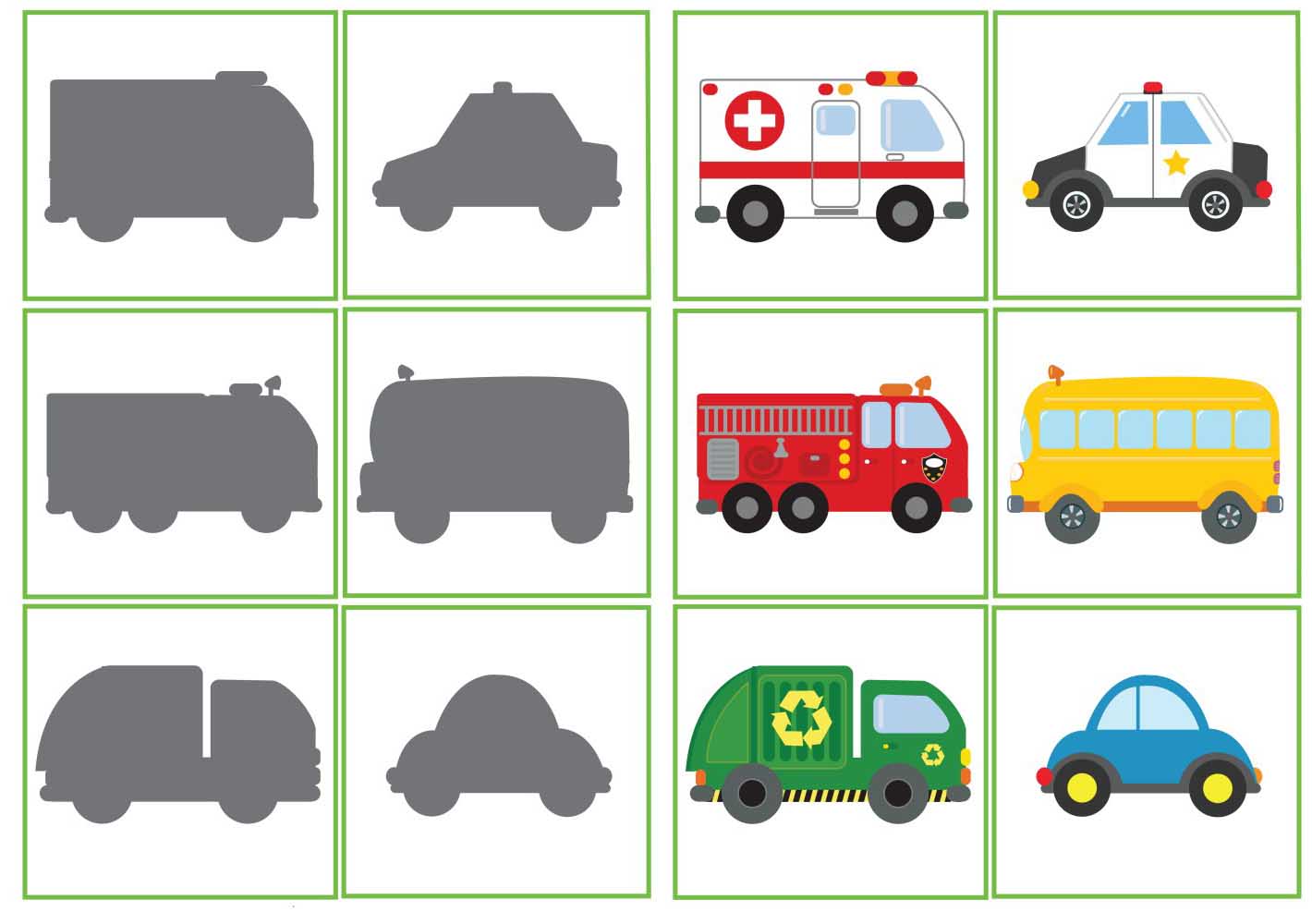 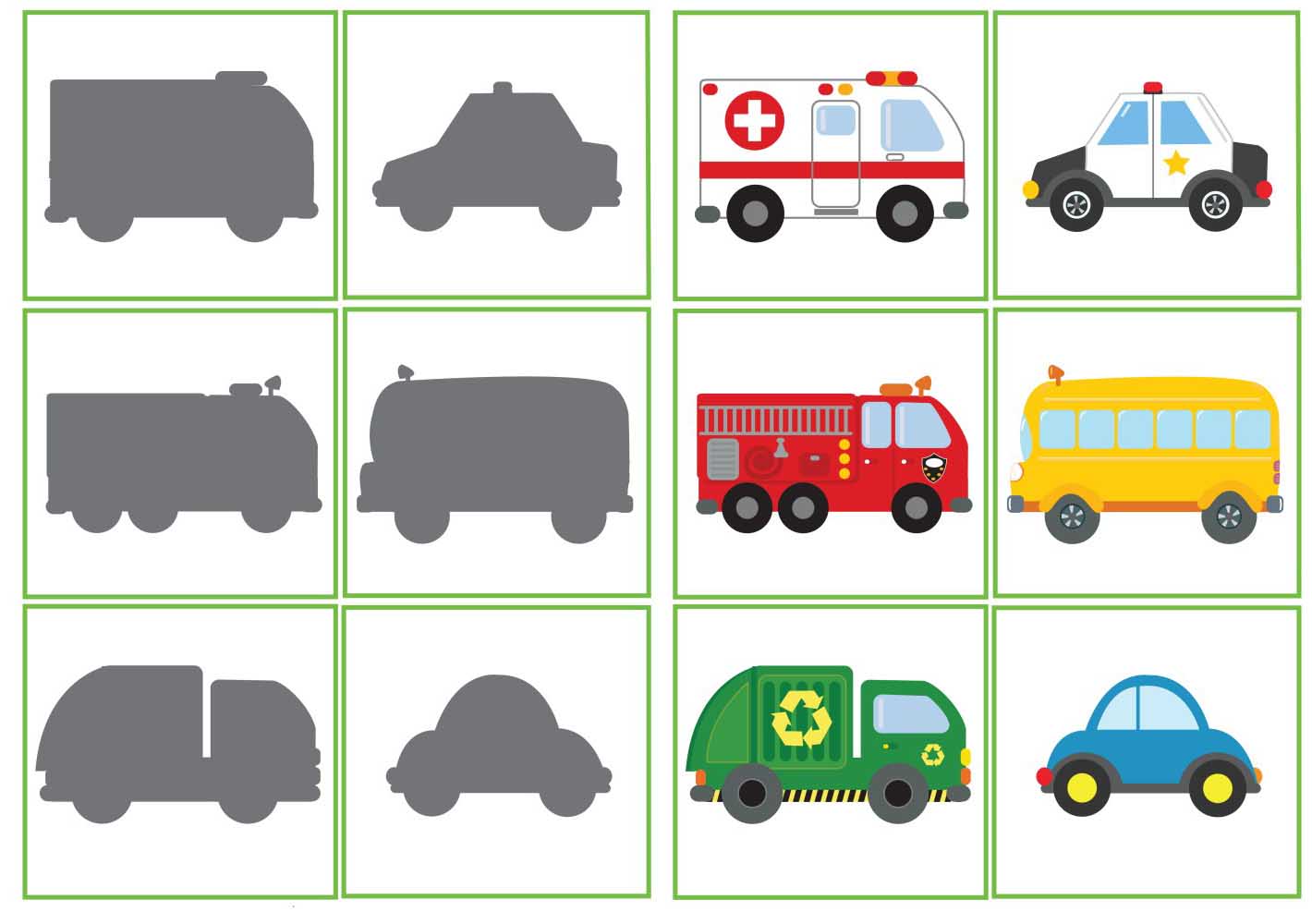 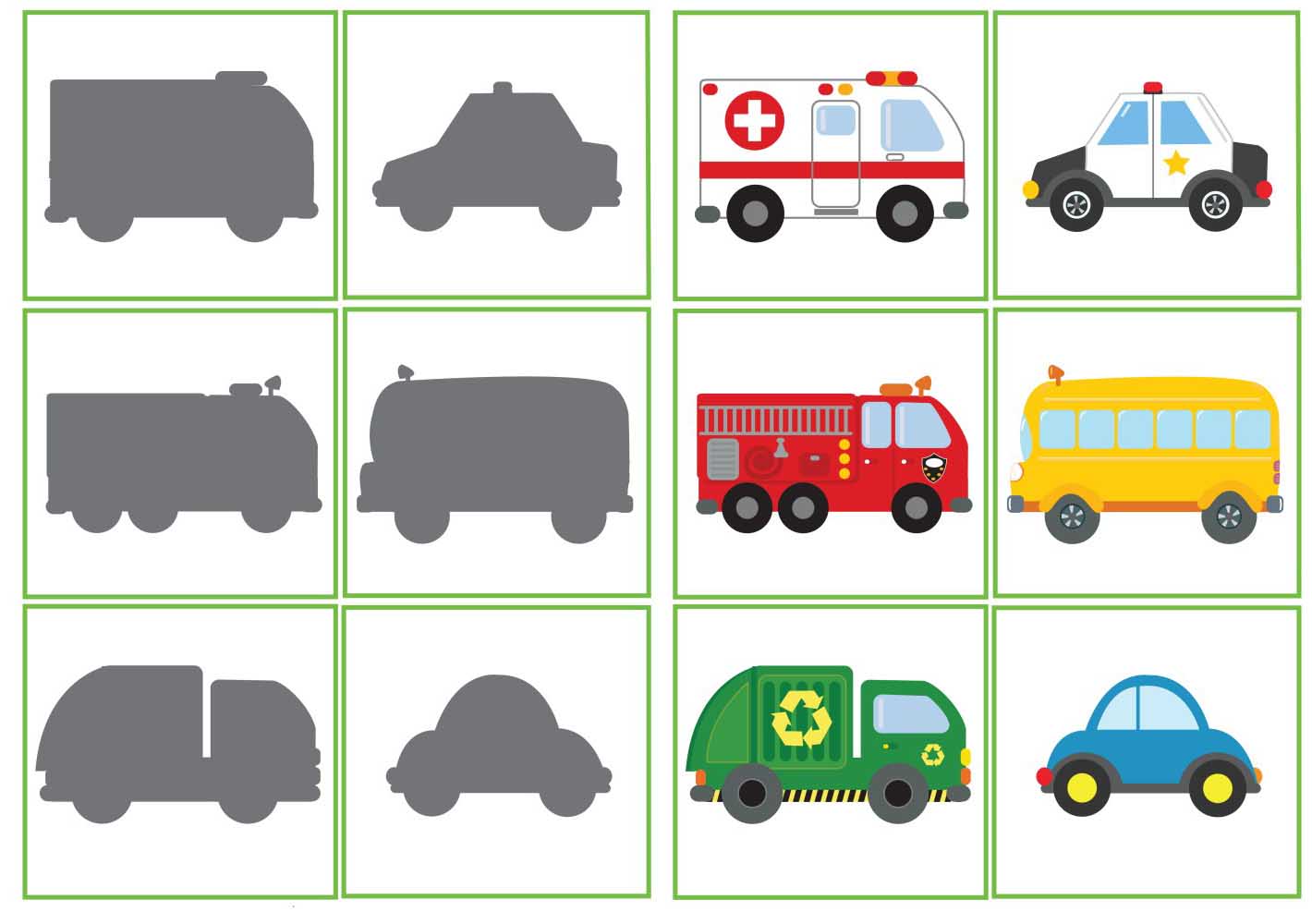 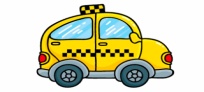 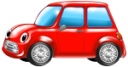 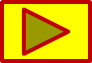 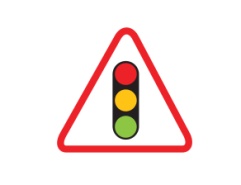 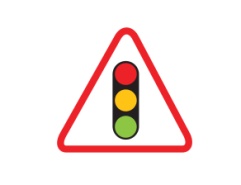 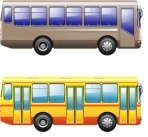 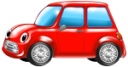 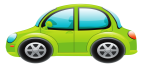 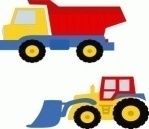 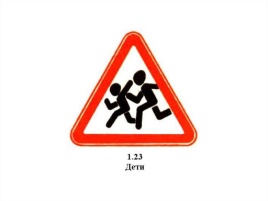 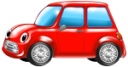 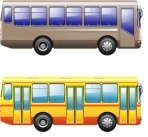 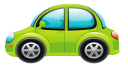 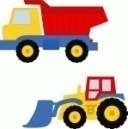 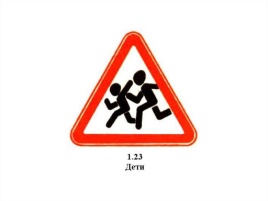 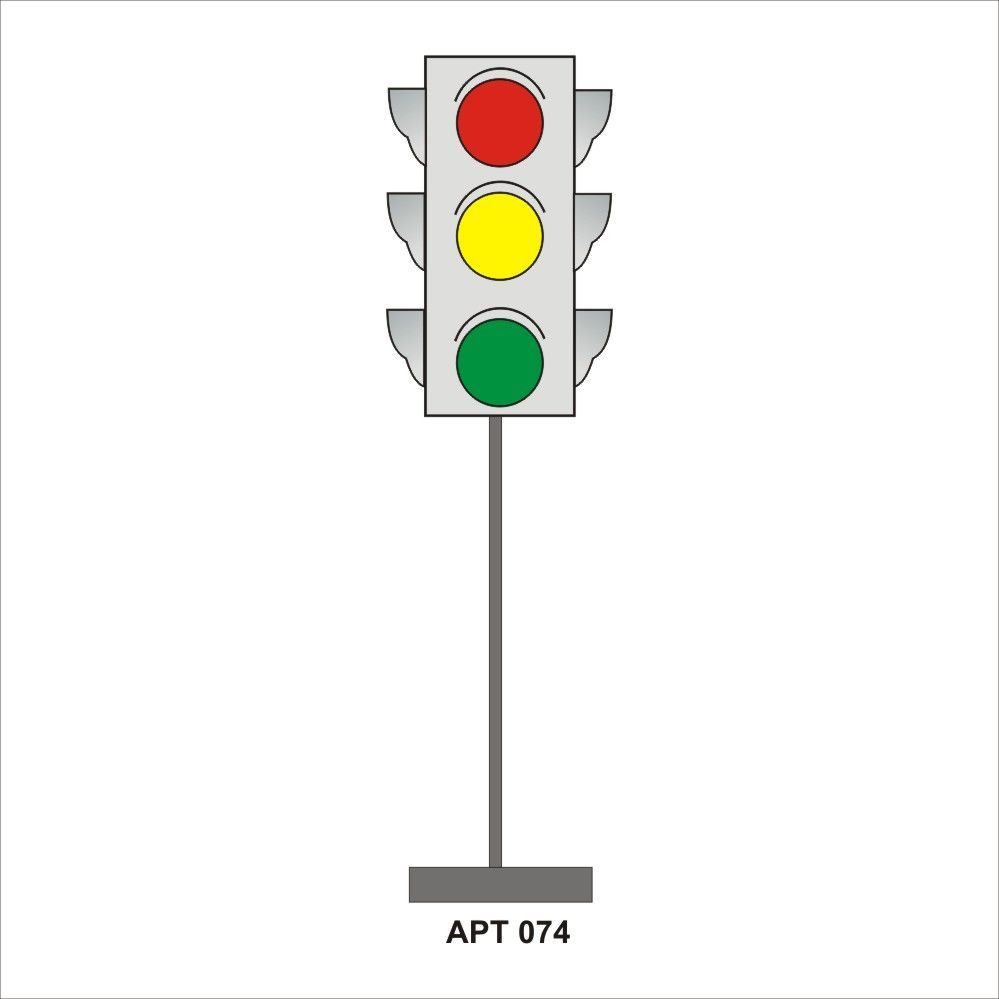 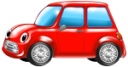 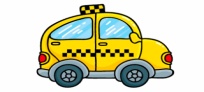 Расставь правильно цвет
 и порядок сигнала светофора
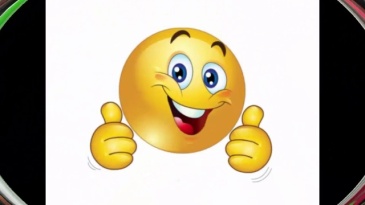 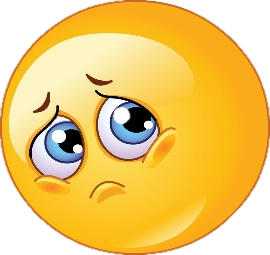 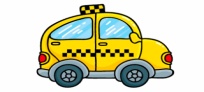 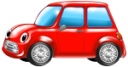 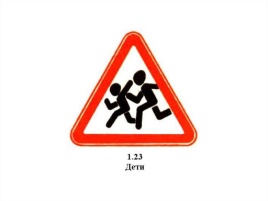 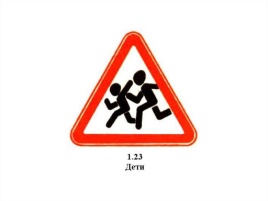 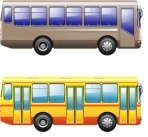 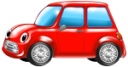 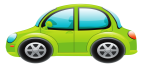 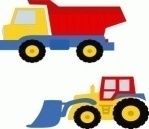 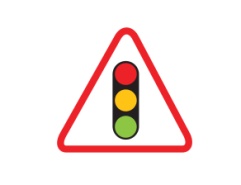 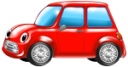 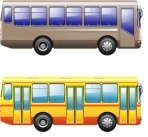 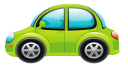 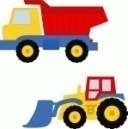 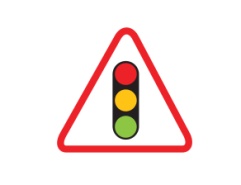 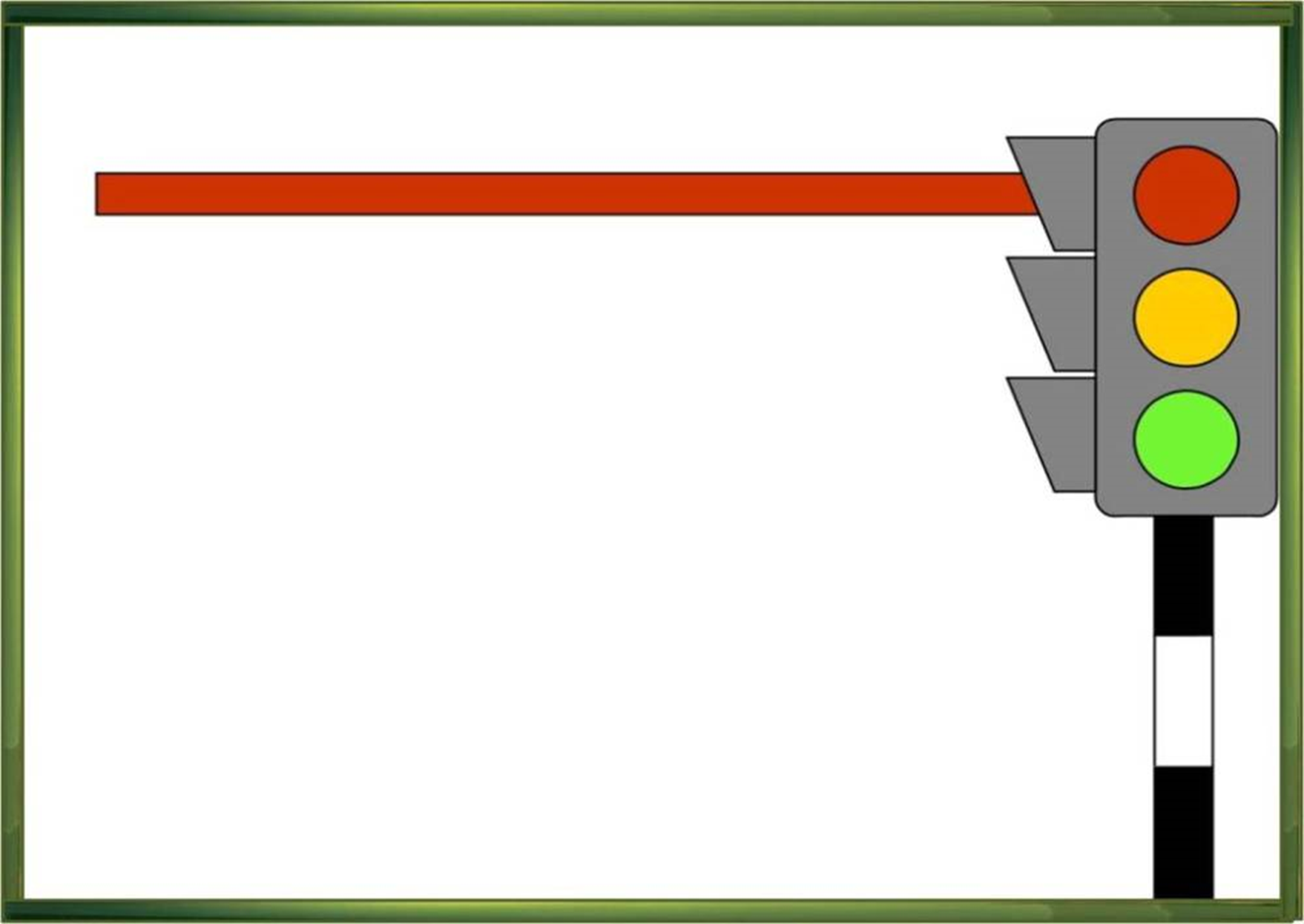 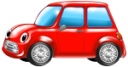 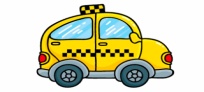 РЕГУЛИРОВЩИК
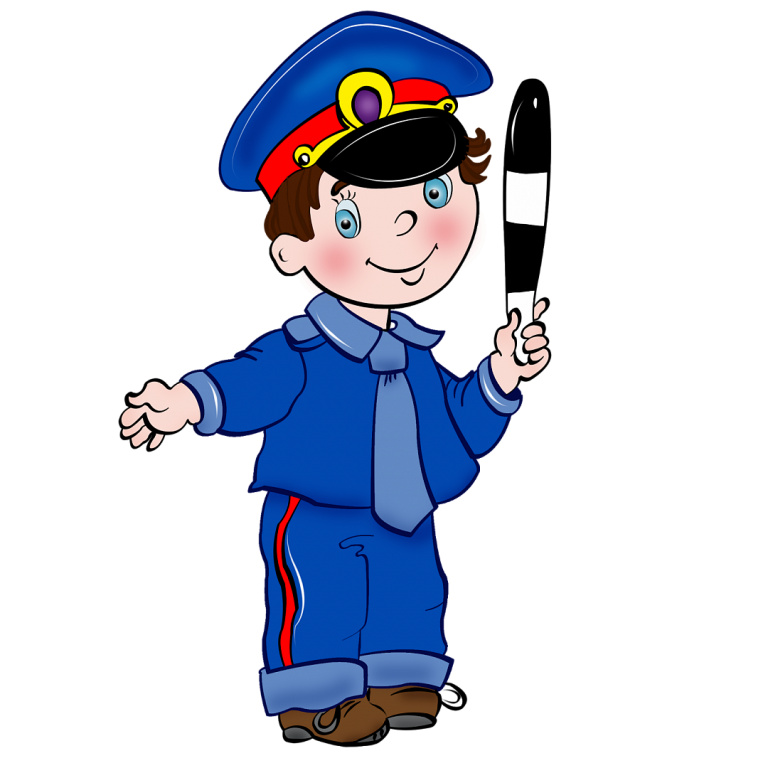 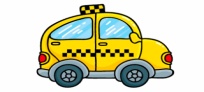 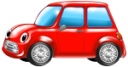 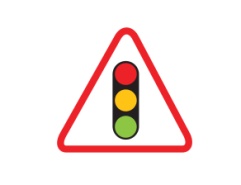 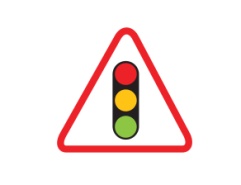 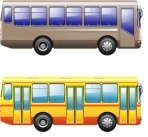 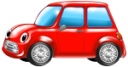 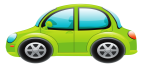 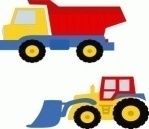 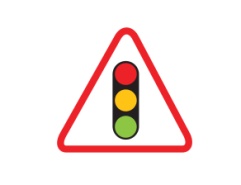 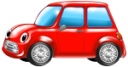 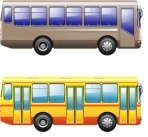 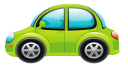 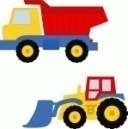 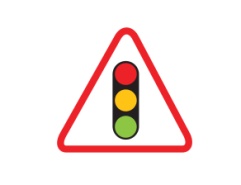 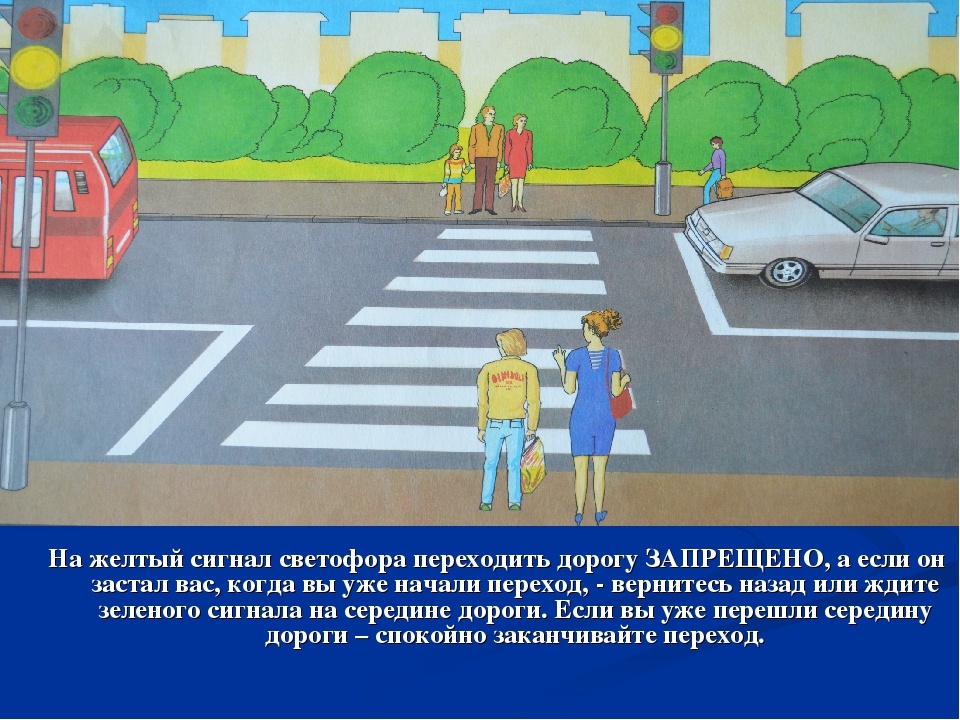 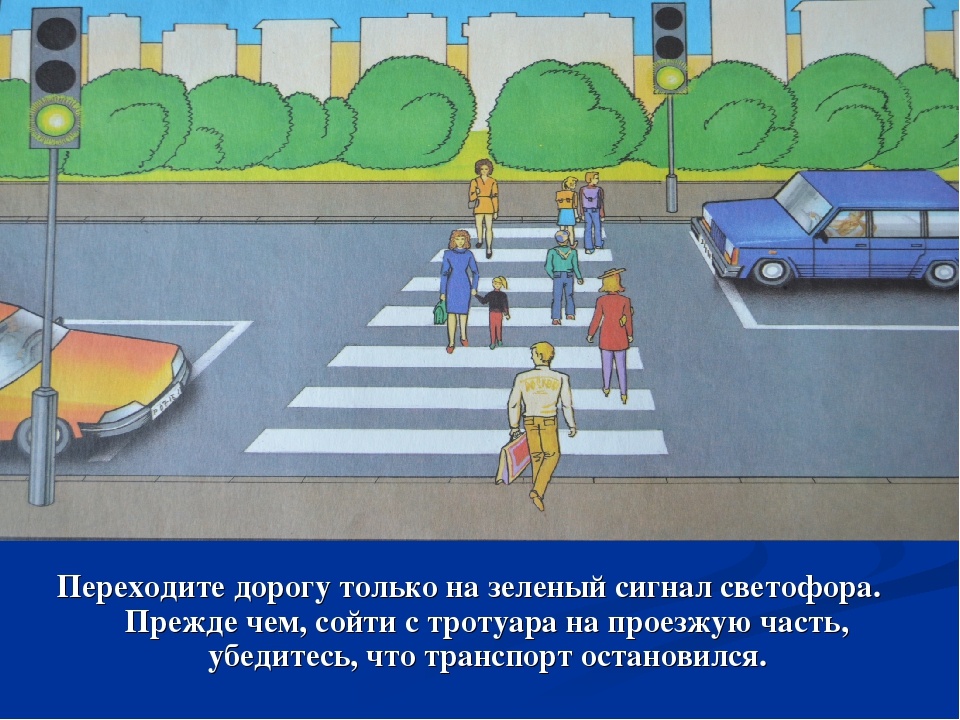 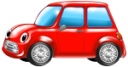 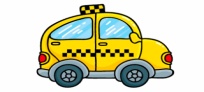 Расставь правильно сигналы светофора
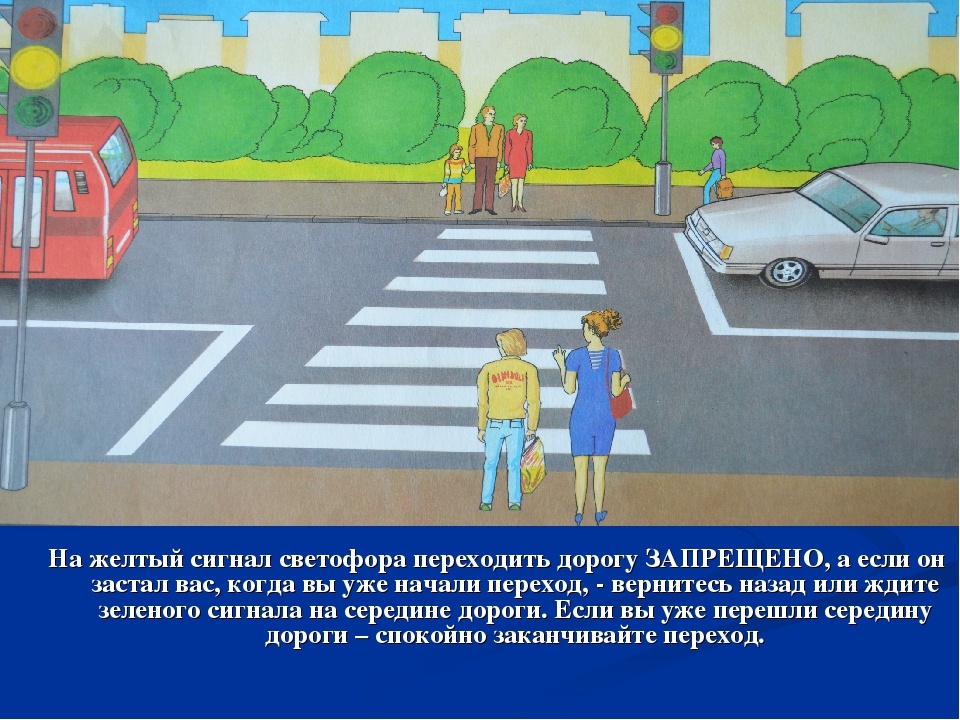 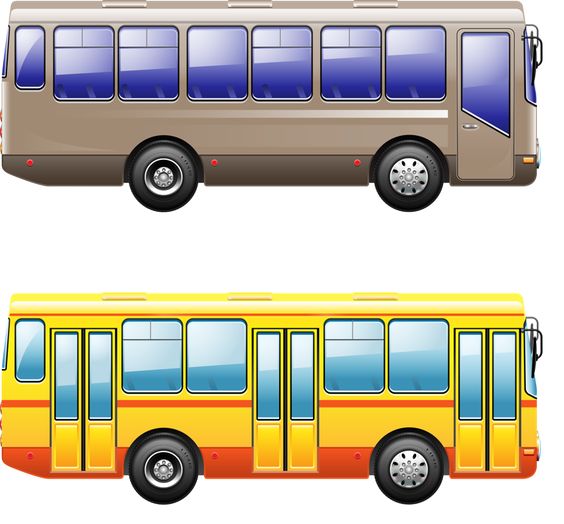 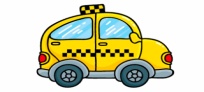 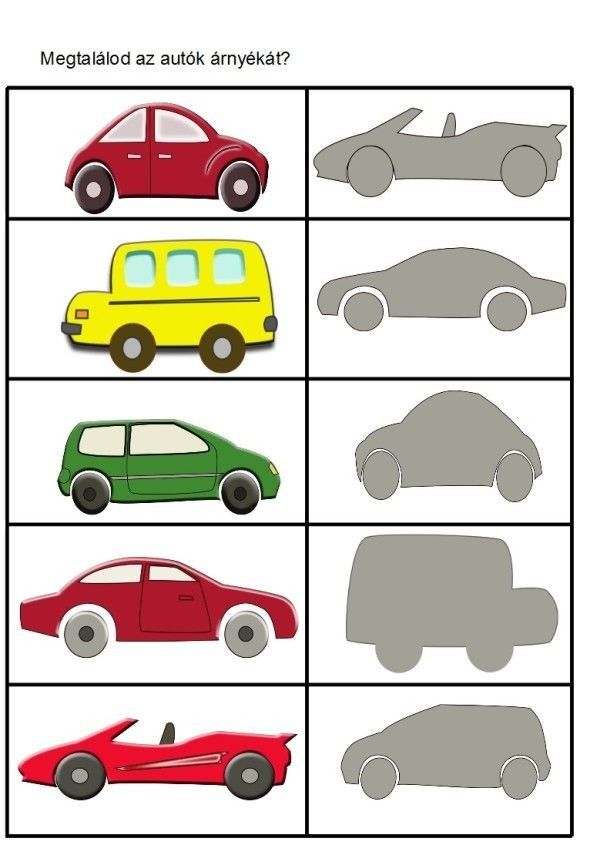 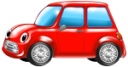 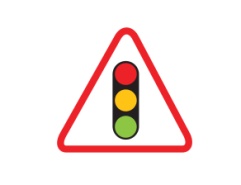 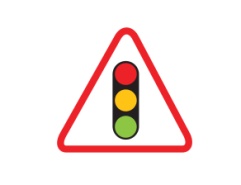 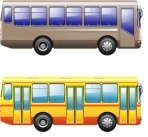 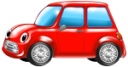 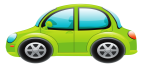 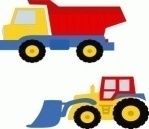 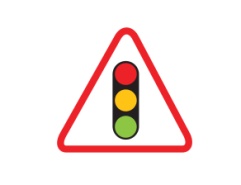 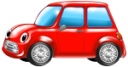 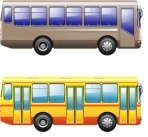 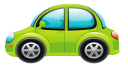 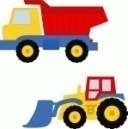 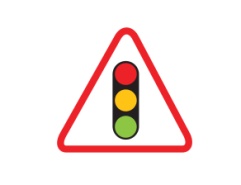 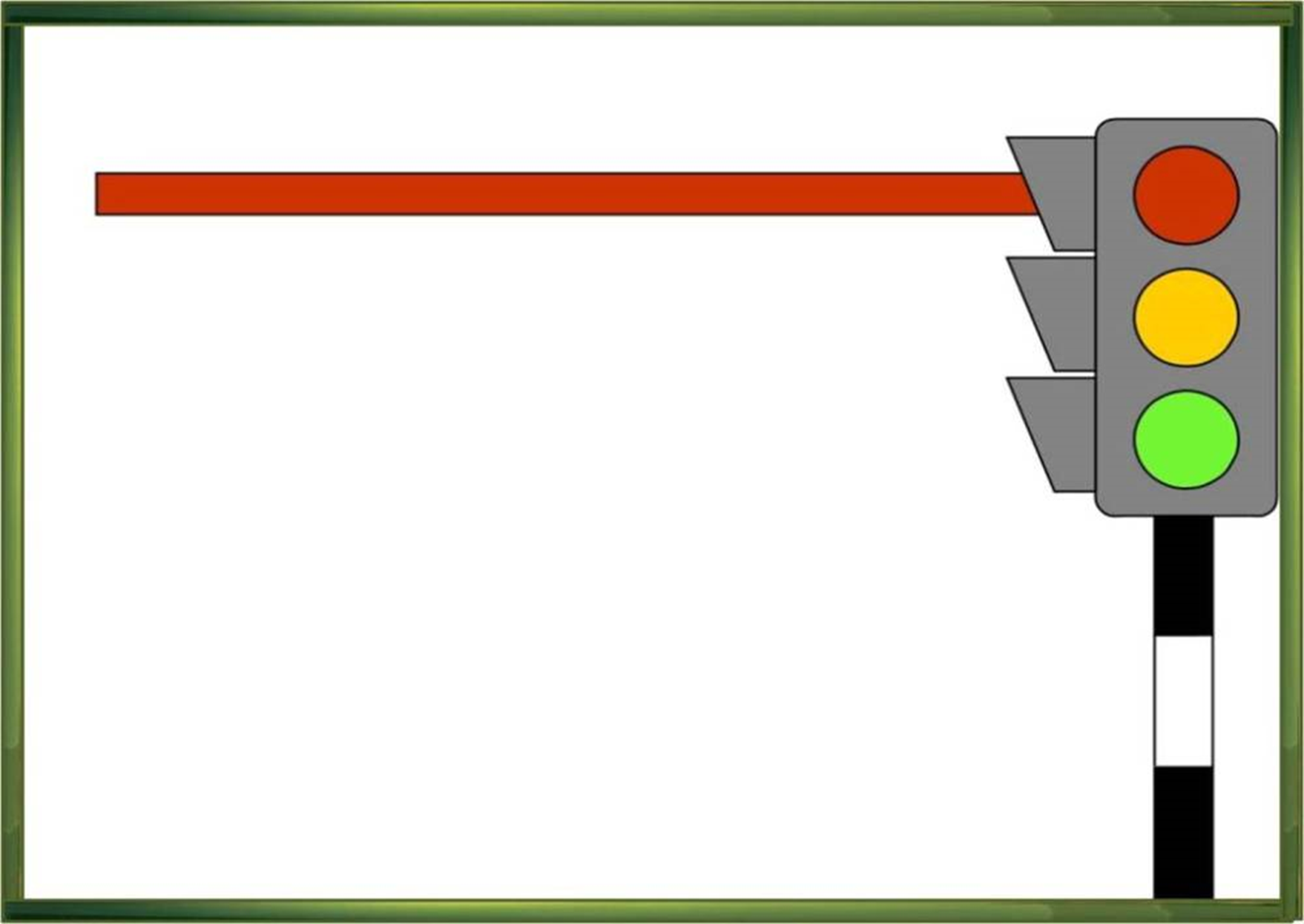 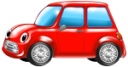 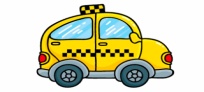 УМНЫЕ МАШИНЫ
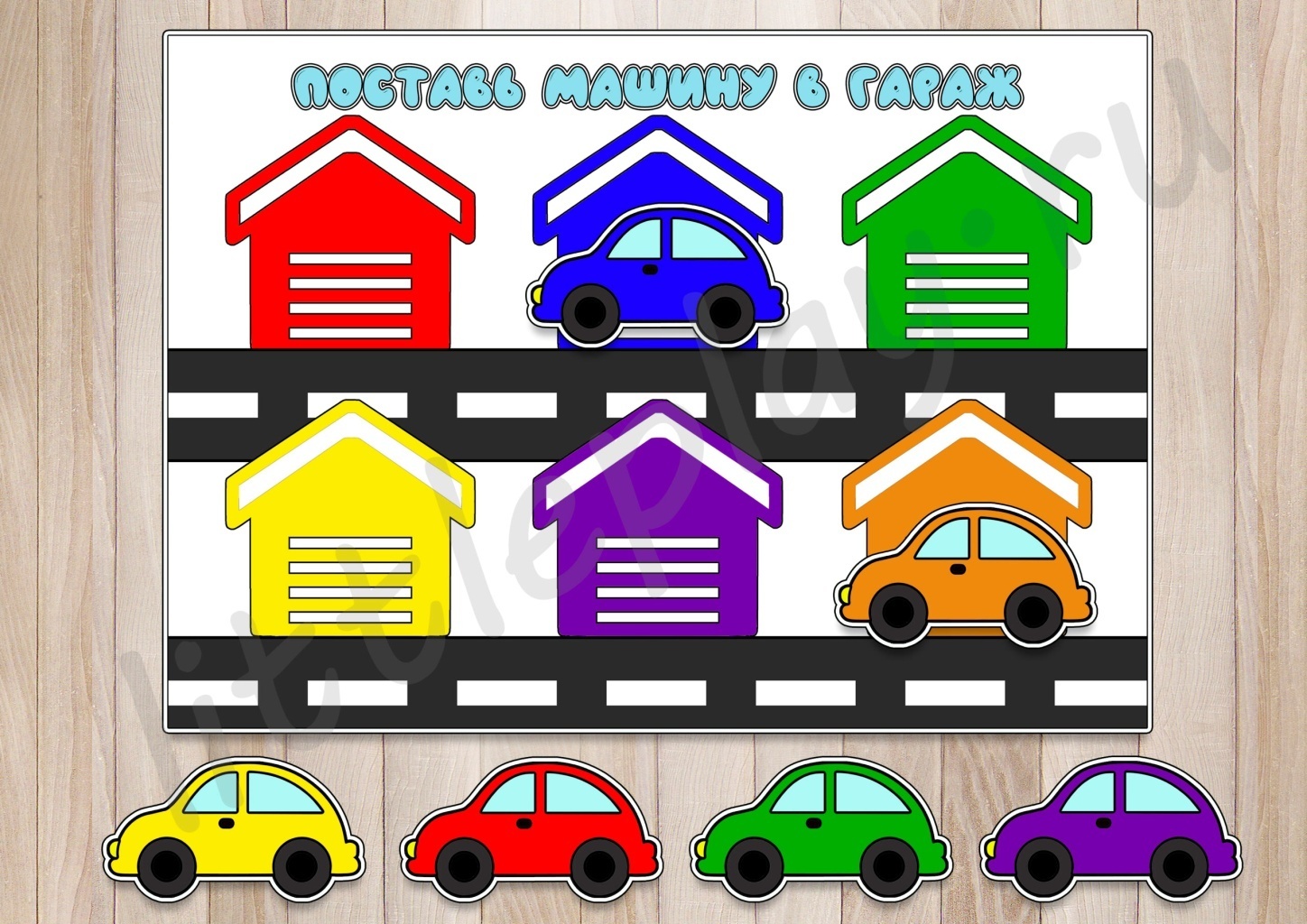 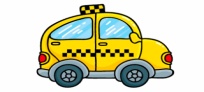 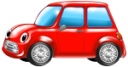 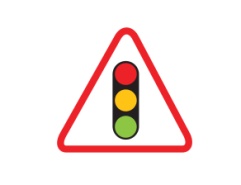 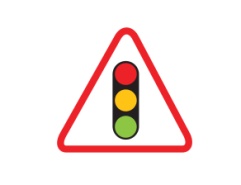 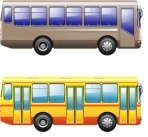 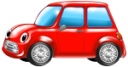 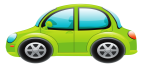 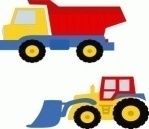 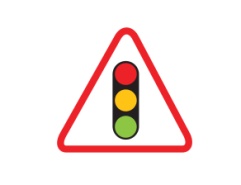 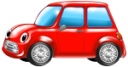 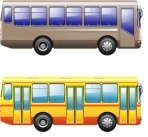 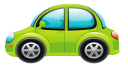 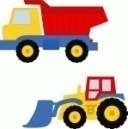 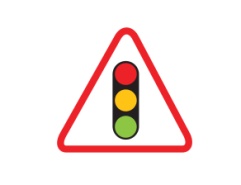 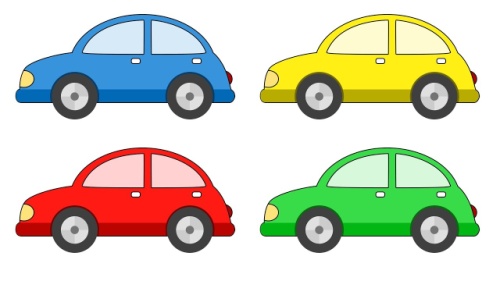 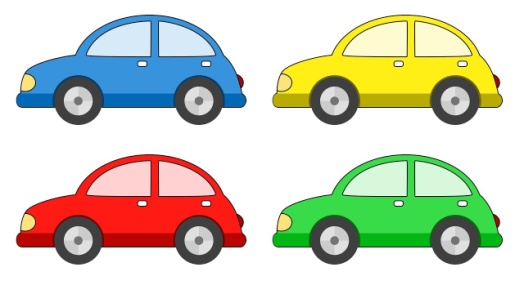 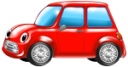 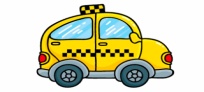 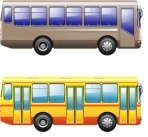 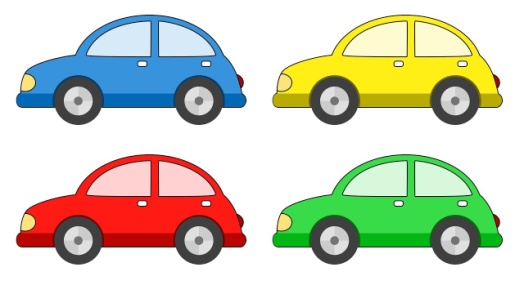 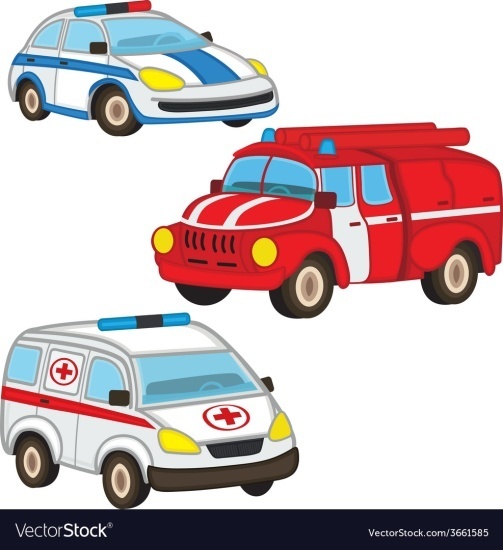 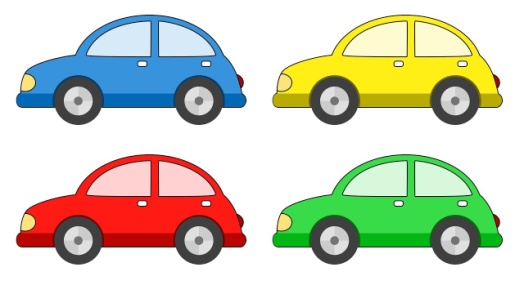 Посмотри-ка, что случилось
Все машинки заблудились.
Машинкам скорее ты помоги,
И в нужный гараж ты их отвези.
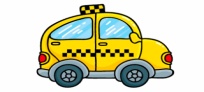 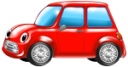 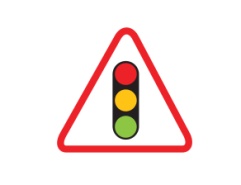 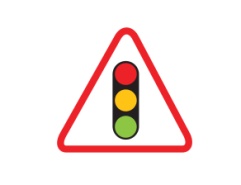 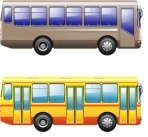 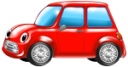 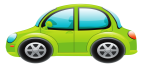 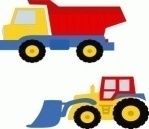 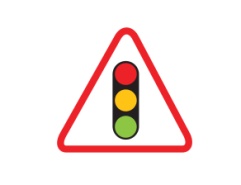 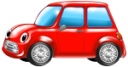 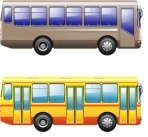 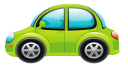 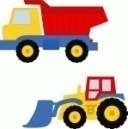 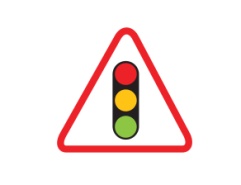 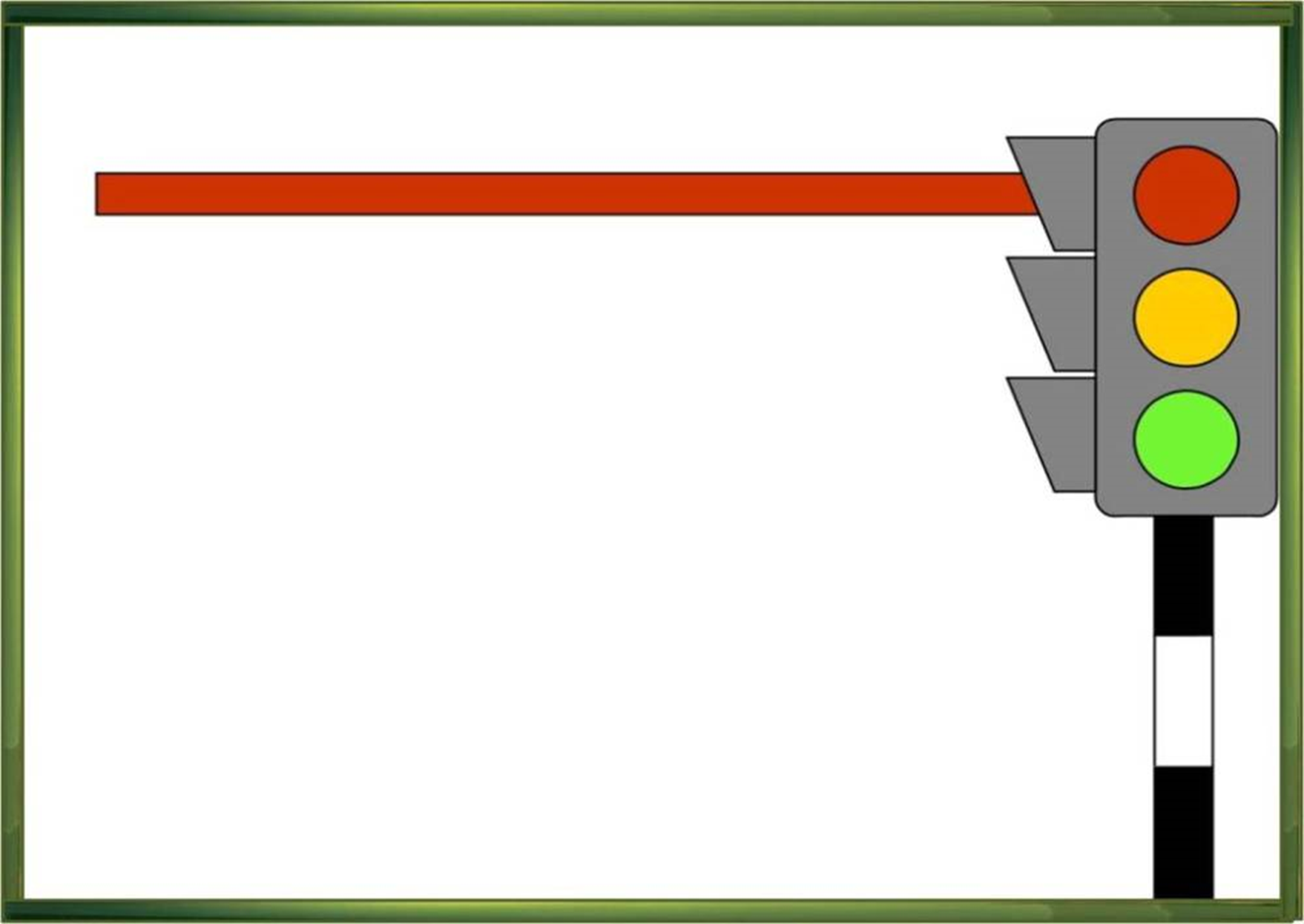 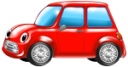 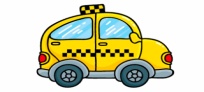 НАЗОВИ 
             ТРАНСПОРТ
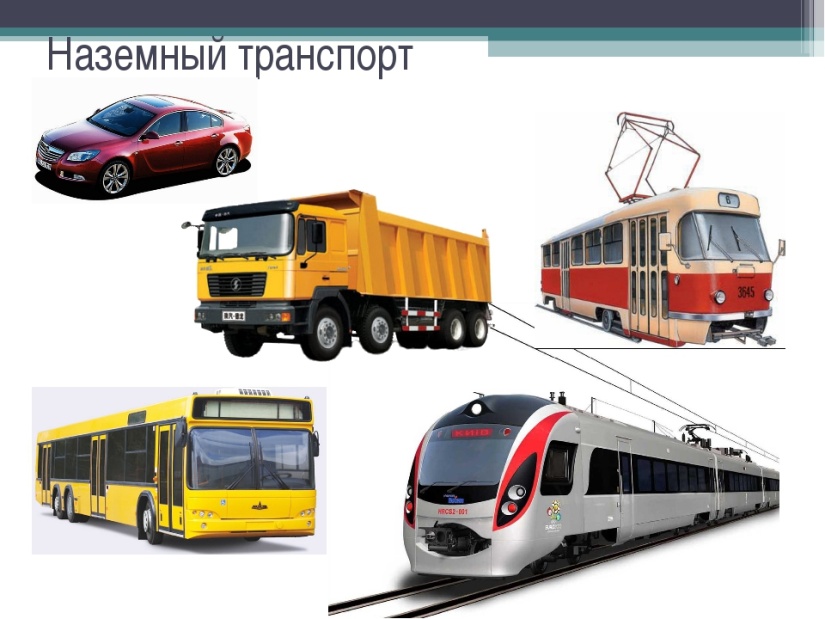 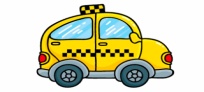 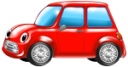 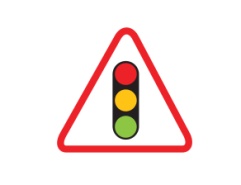 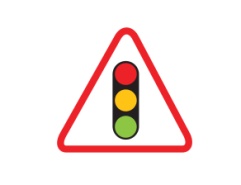 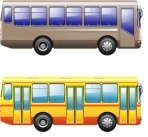 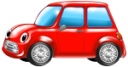 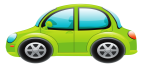 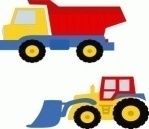 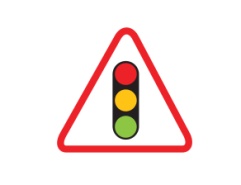 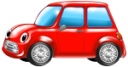 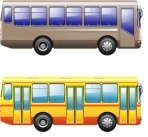 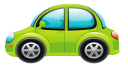 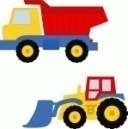 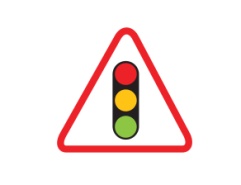 Спешит машина красная,
Не выключая фар,
На службу, на опасную-
Спешит тушить пожар.
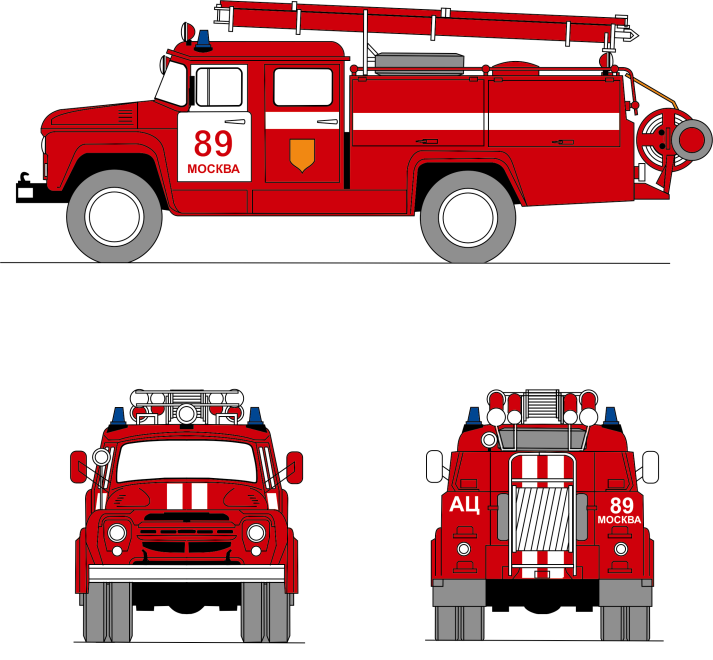 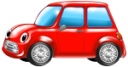 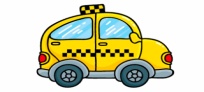 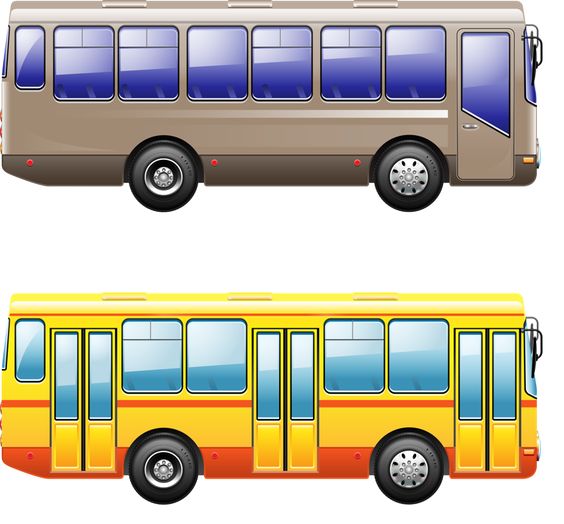 Весь день - домой и на работу
Возить людей его забота!
Точно, вовремя и ловко
Подъезжает к остановке.
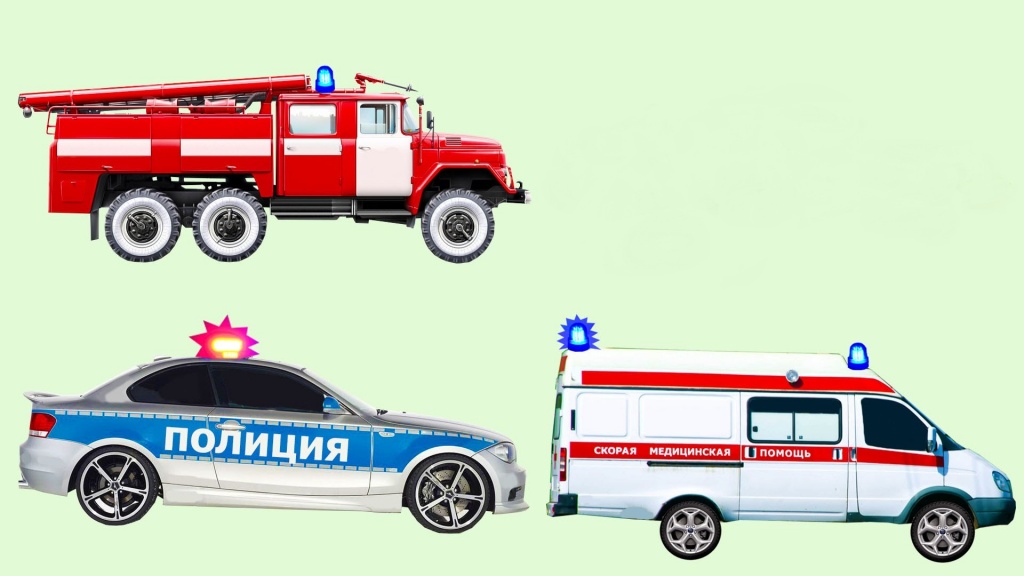 Вот с крестом машина мчится,
Обгоняя всех,
 в больницу
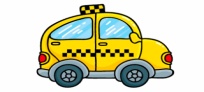 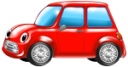 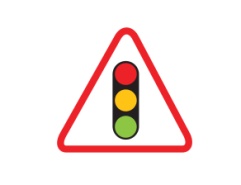 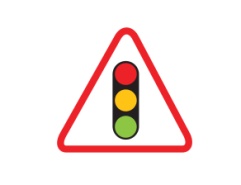 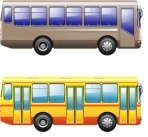 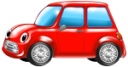 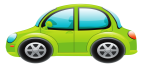 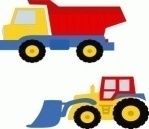 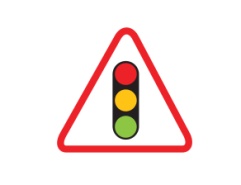 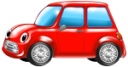 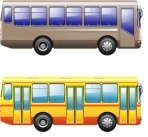 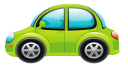 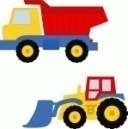 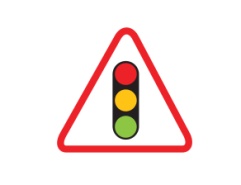 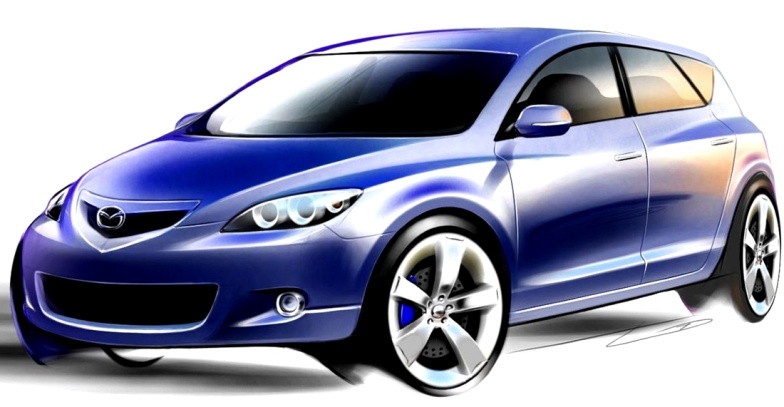 Не летает, но жужжит,Жук по улице бежит.И горят в глазах жука,Два блестящих огонька.
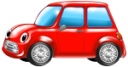 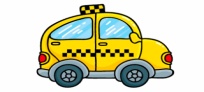 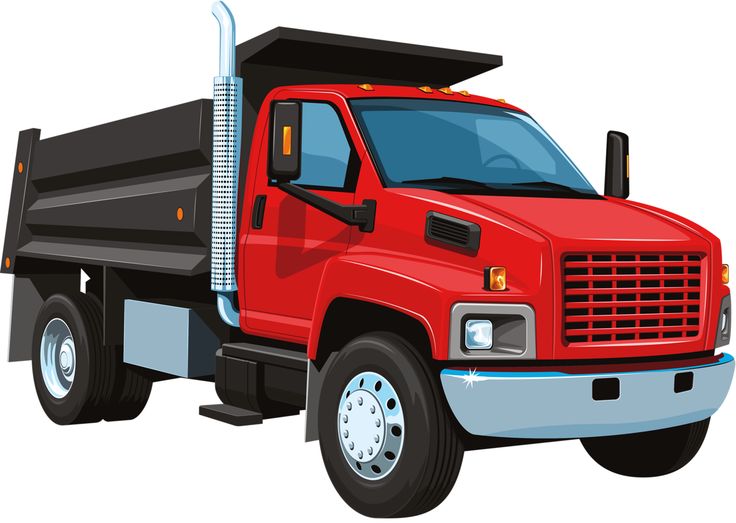 Это что за богатырь
Вдоль дороги поднял пыль?
По асфальту напрямик
Едет с грузом грузовик.
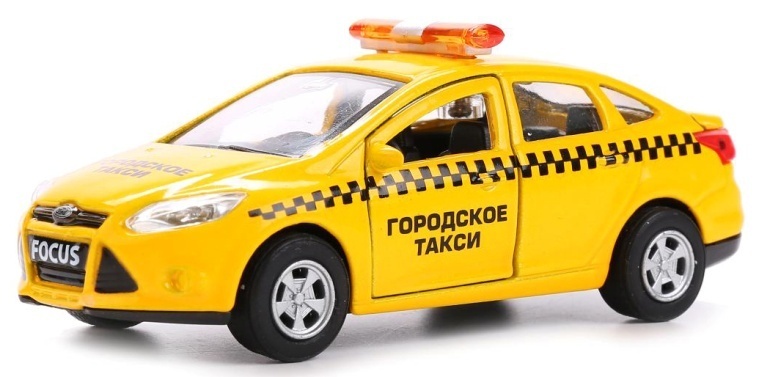 Если вы спешите очень
Если ехать нужно срочно
Вас куда не попроси
Быстро довезет…
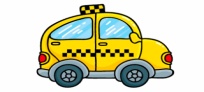 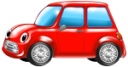 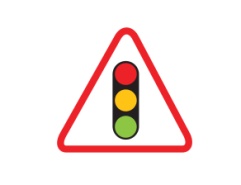 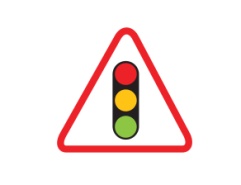 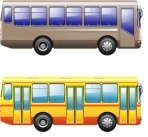 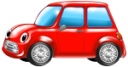 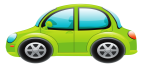 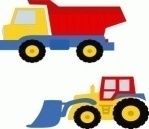 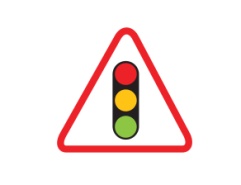 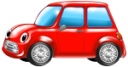 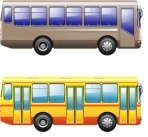 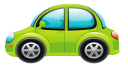 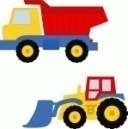 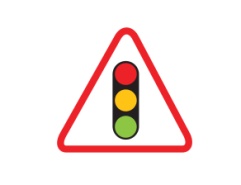 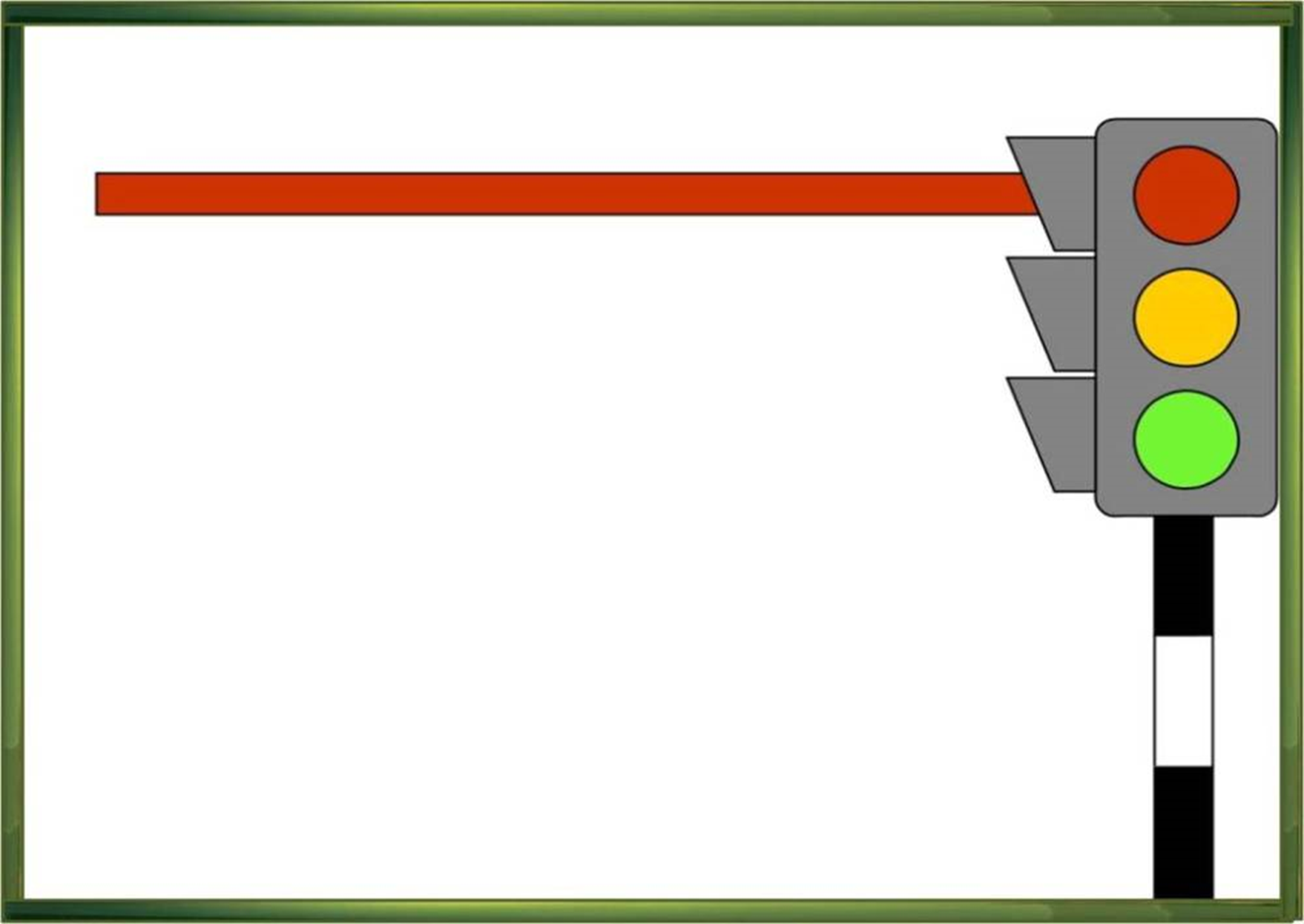 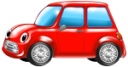 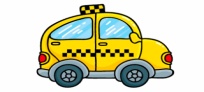 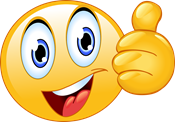 МОЛОДЦЫ !
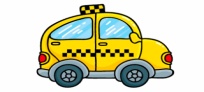 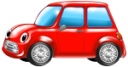 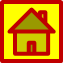 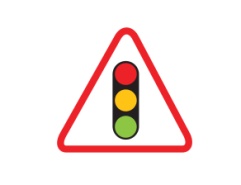 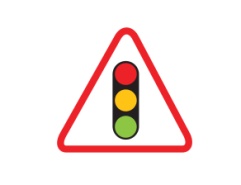 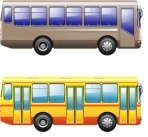 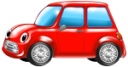 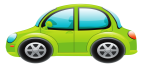 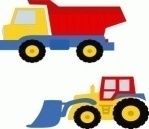